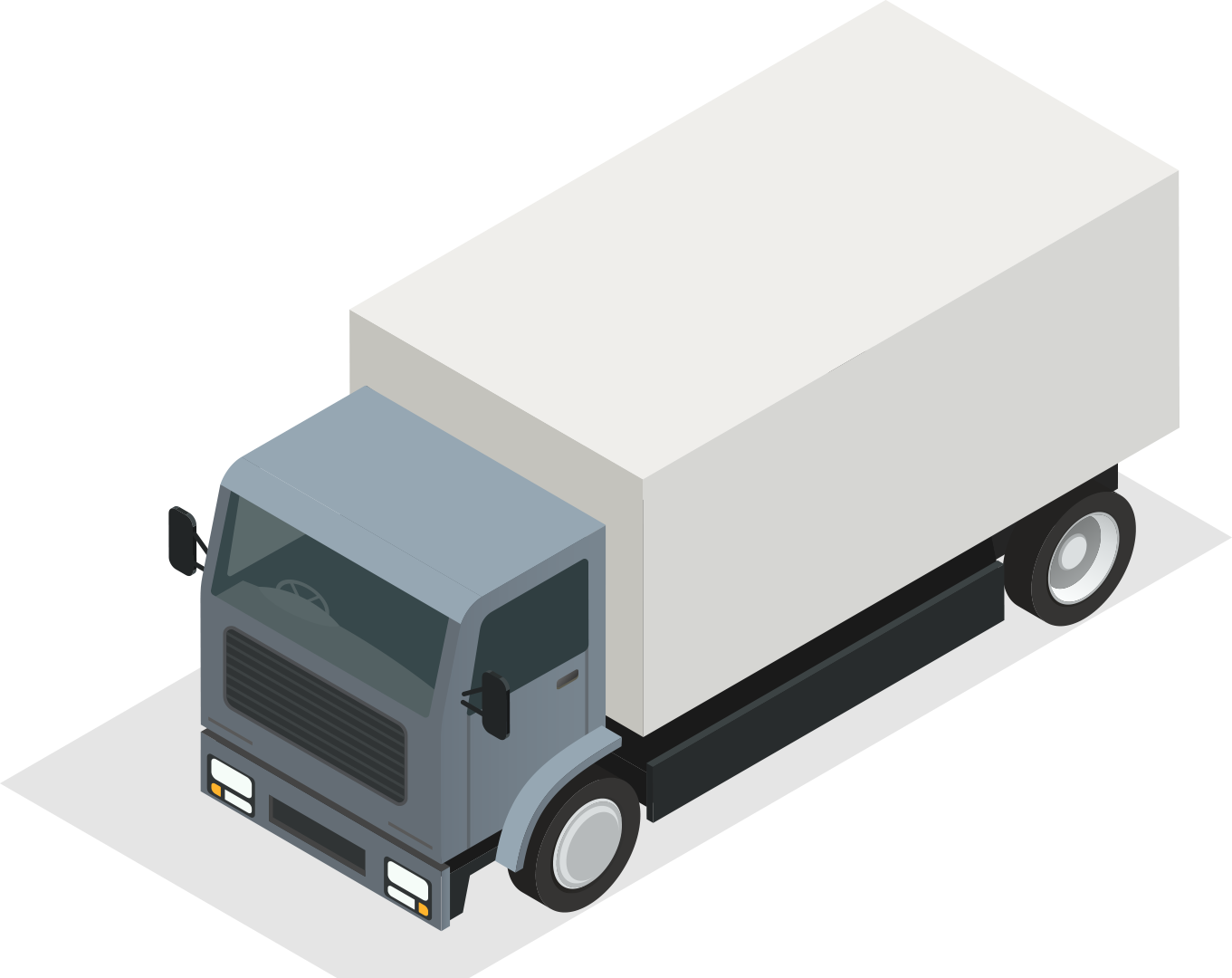 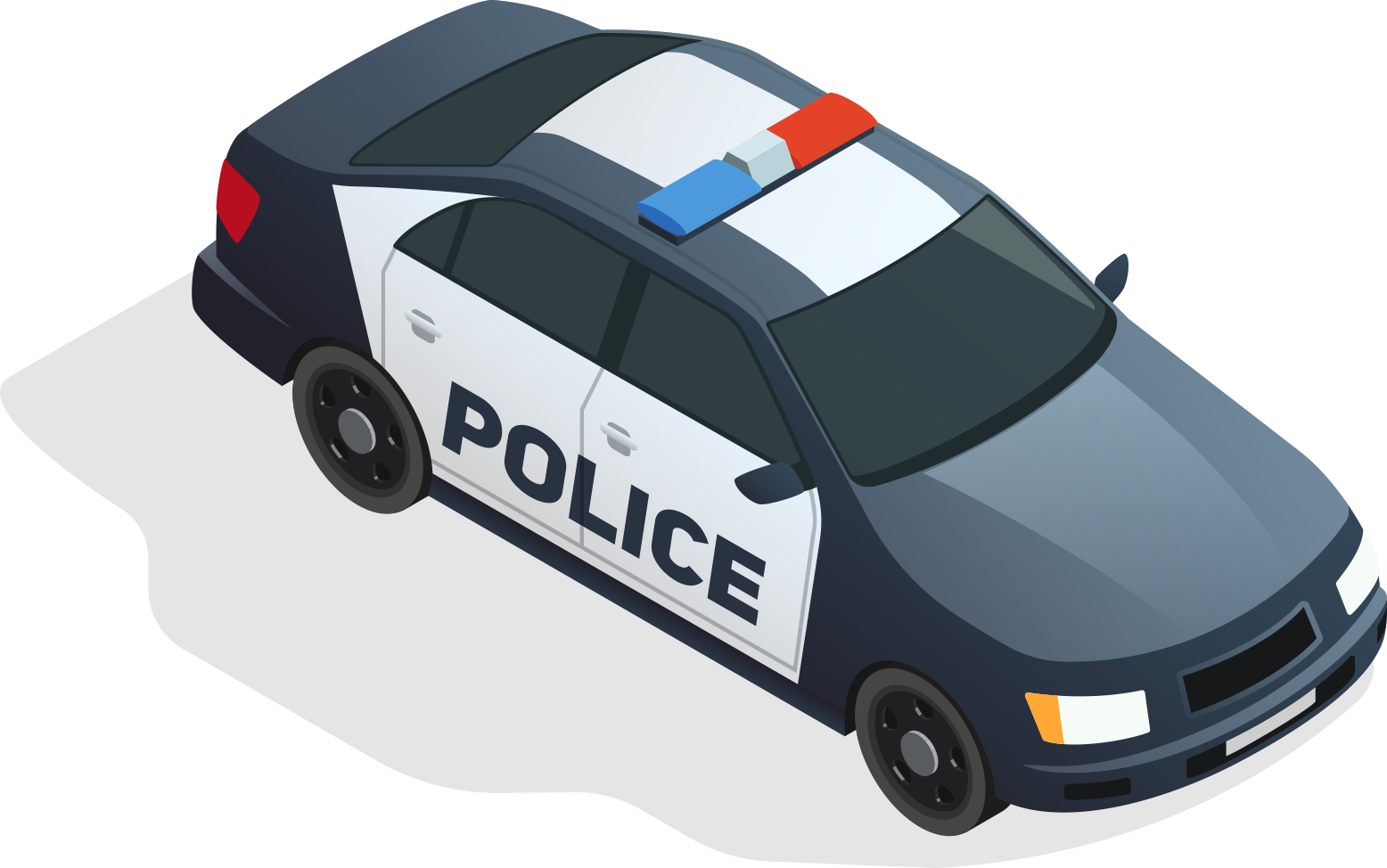 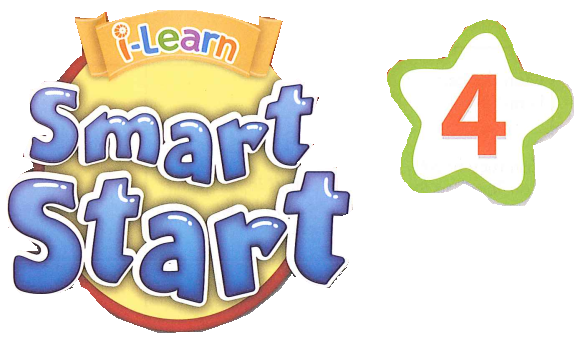 UNIT 5GETTING AROUND
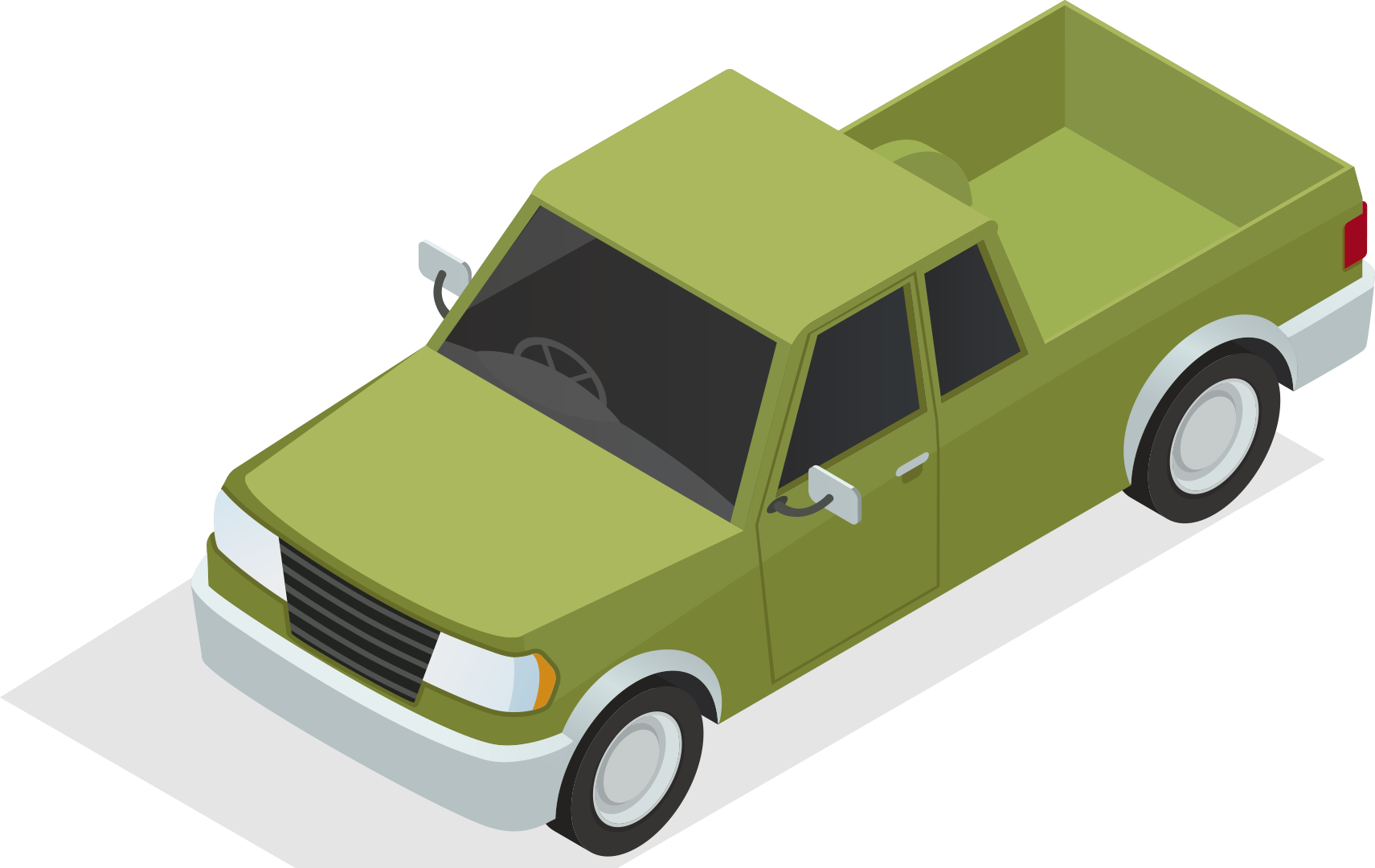 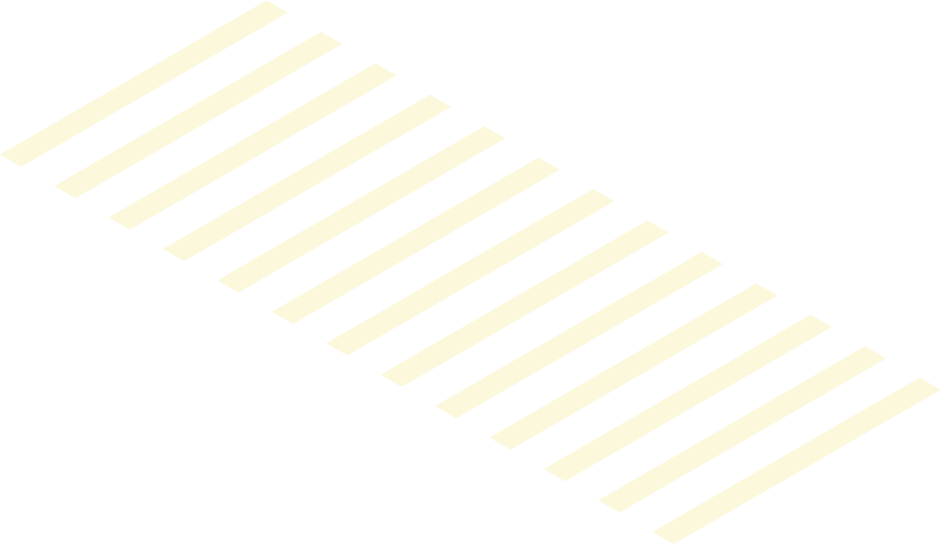 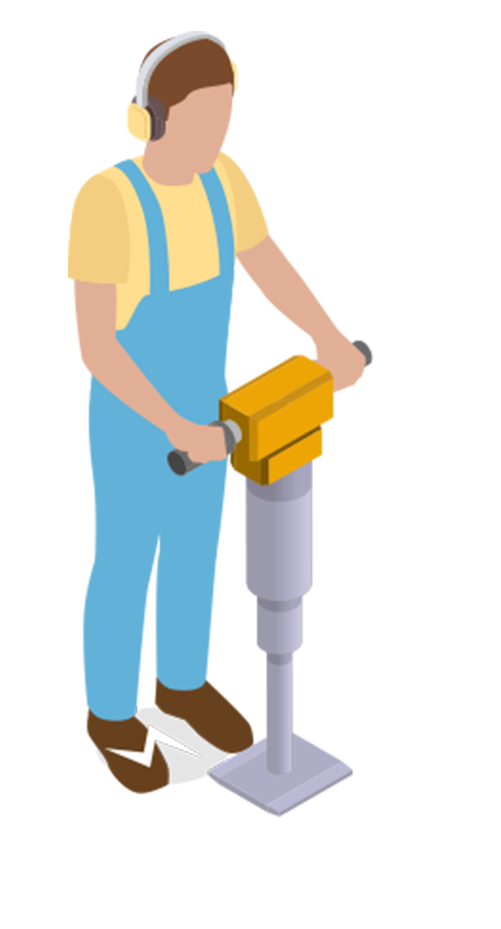 LESSON 3.3
TABLE OF CONTENTS
01
WARM UP
02
SPEAKING
03
CLASS ACTIVITIES
1
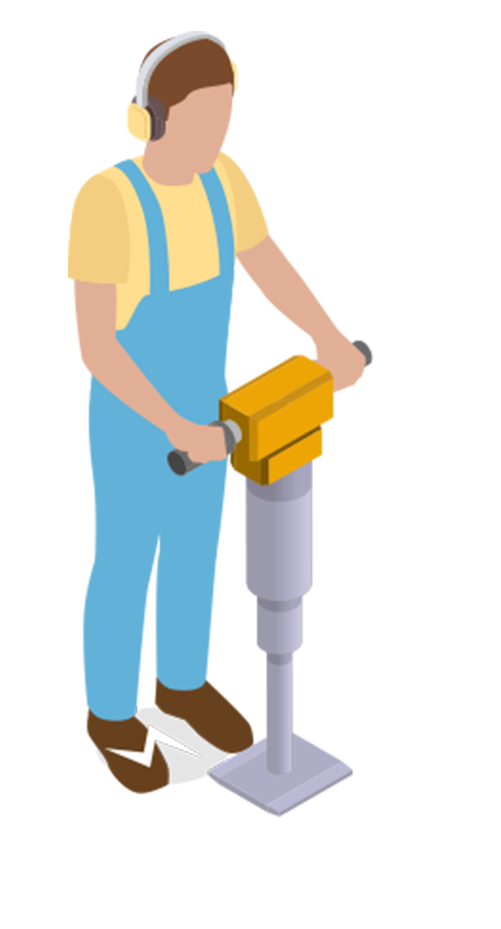 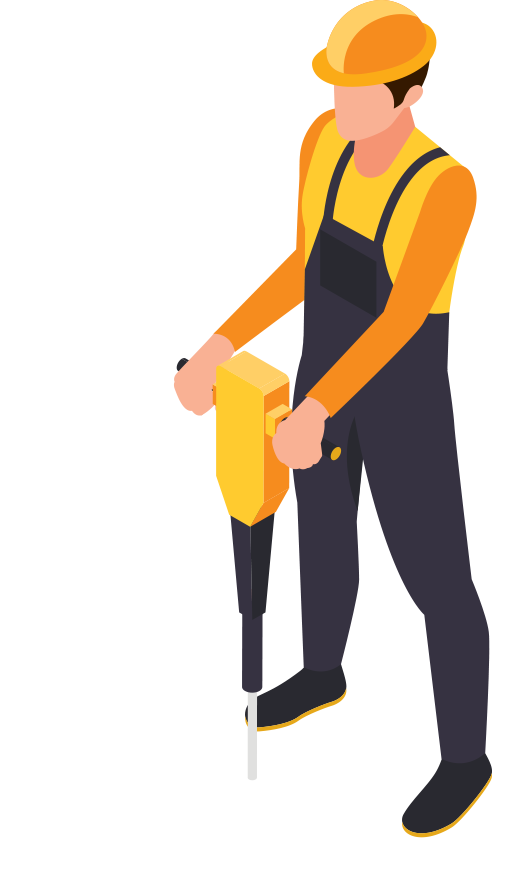 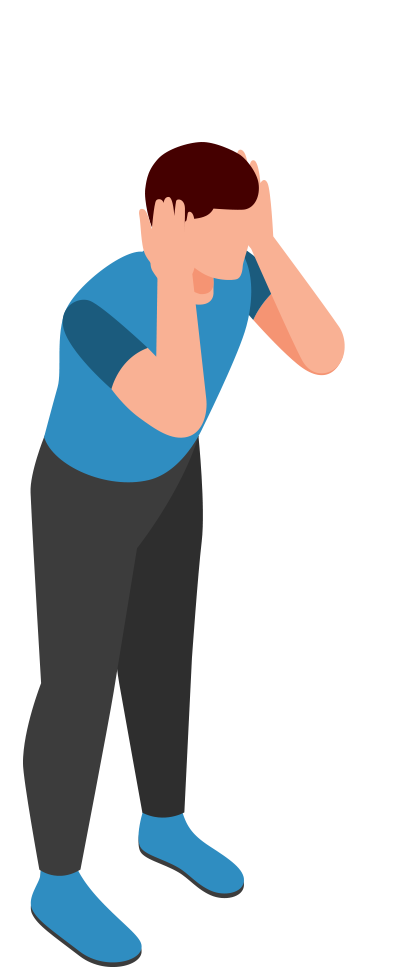 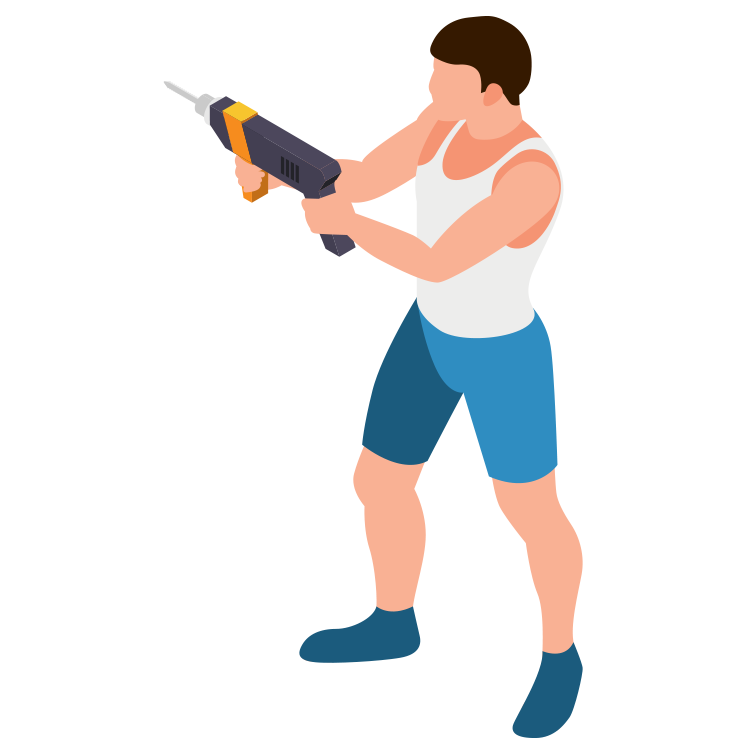 WARM UP
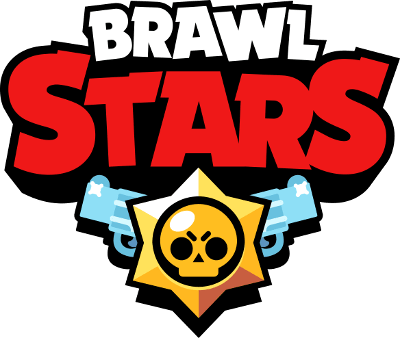 ROUND 1:
READ AND CHOOSE
How to play:
Divide the class into teams.
Ask students choose the correct answers
Raise the fingers to show the answer.
If all the students in the team have the right answer, they receive 2 points.
Play
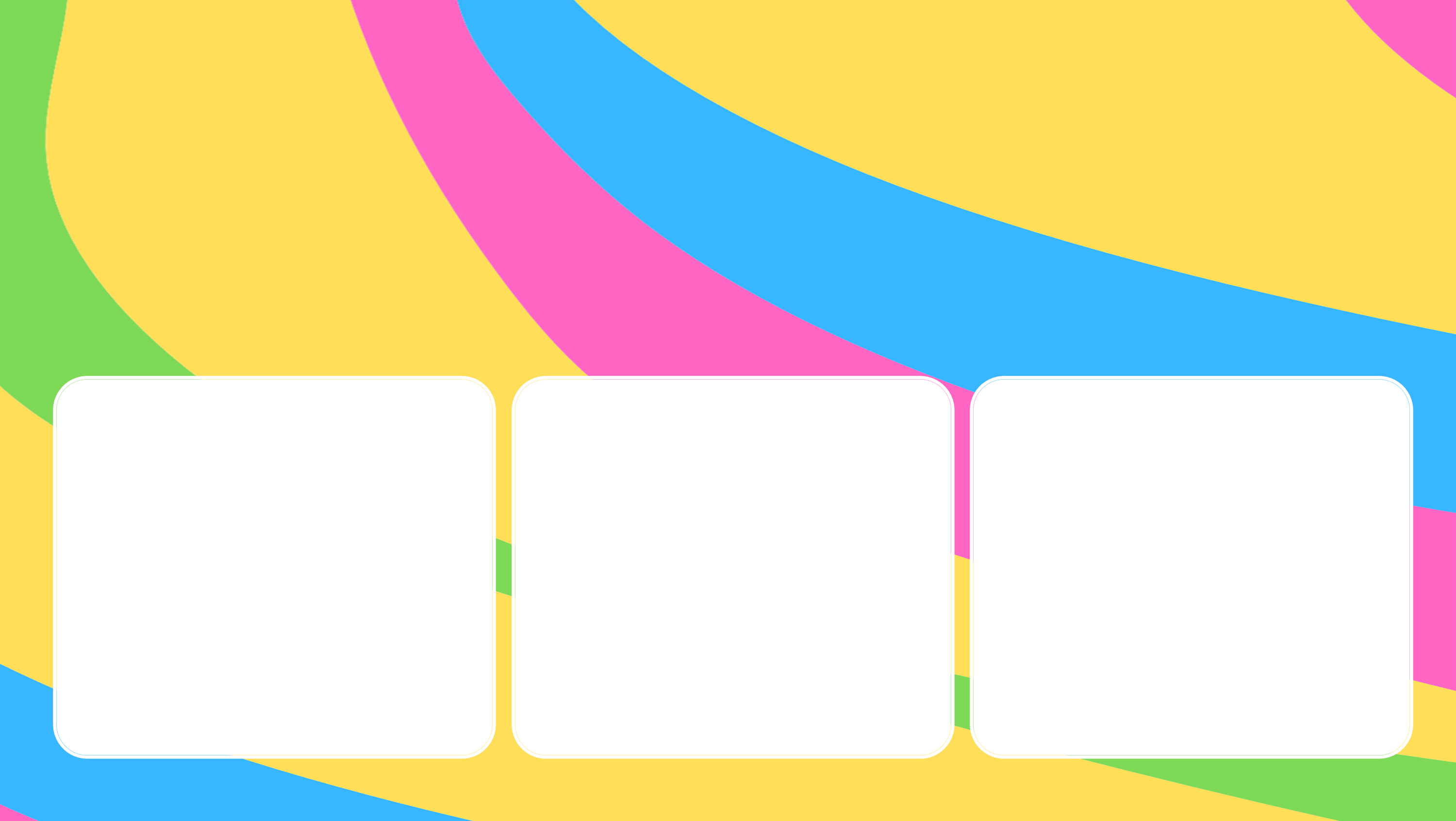 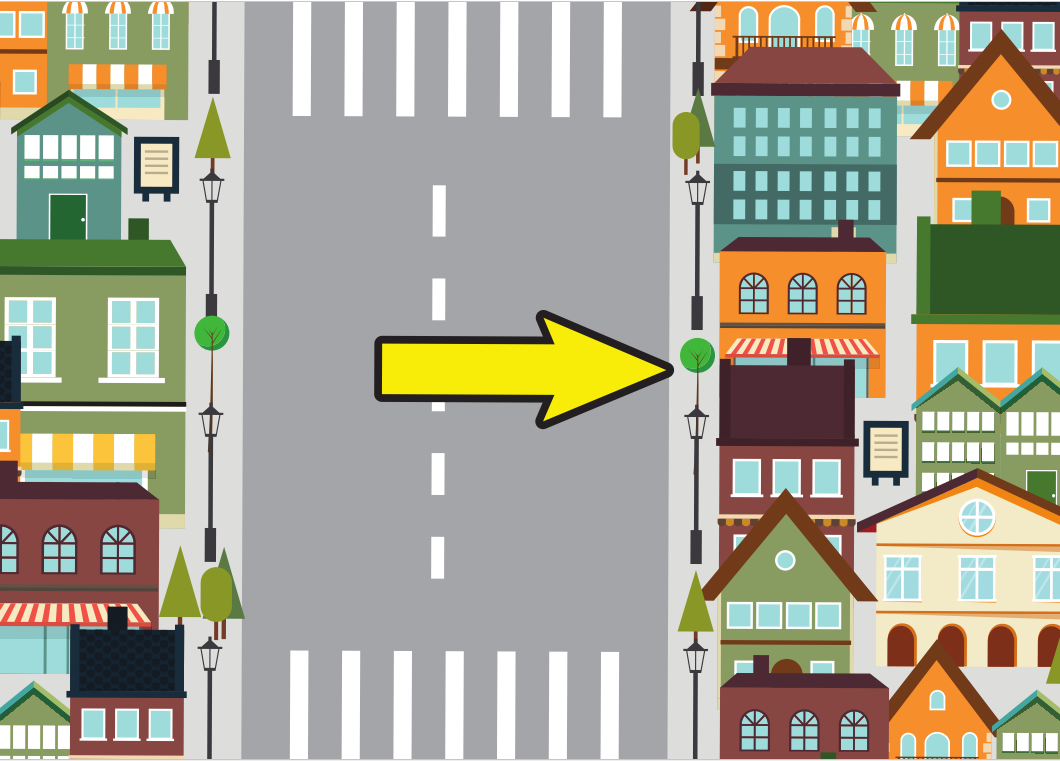 LOOK AND CHOOSE
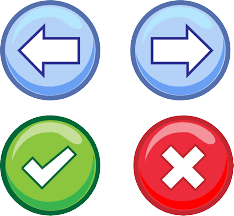 2
1
3
on the right
on the left
go over
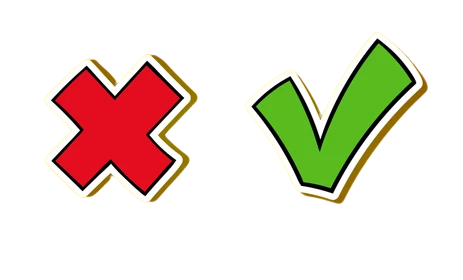 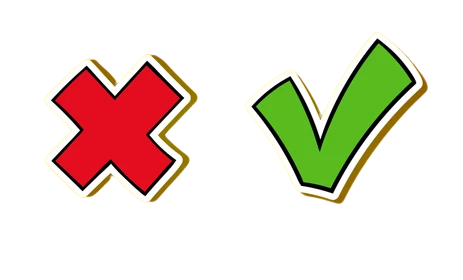 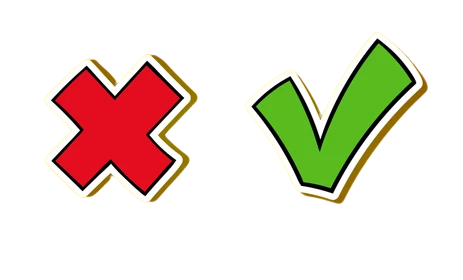 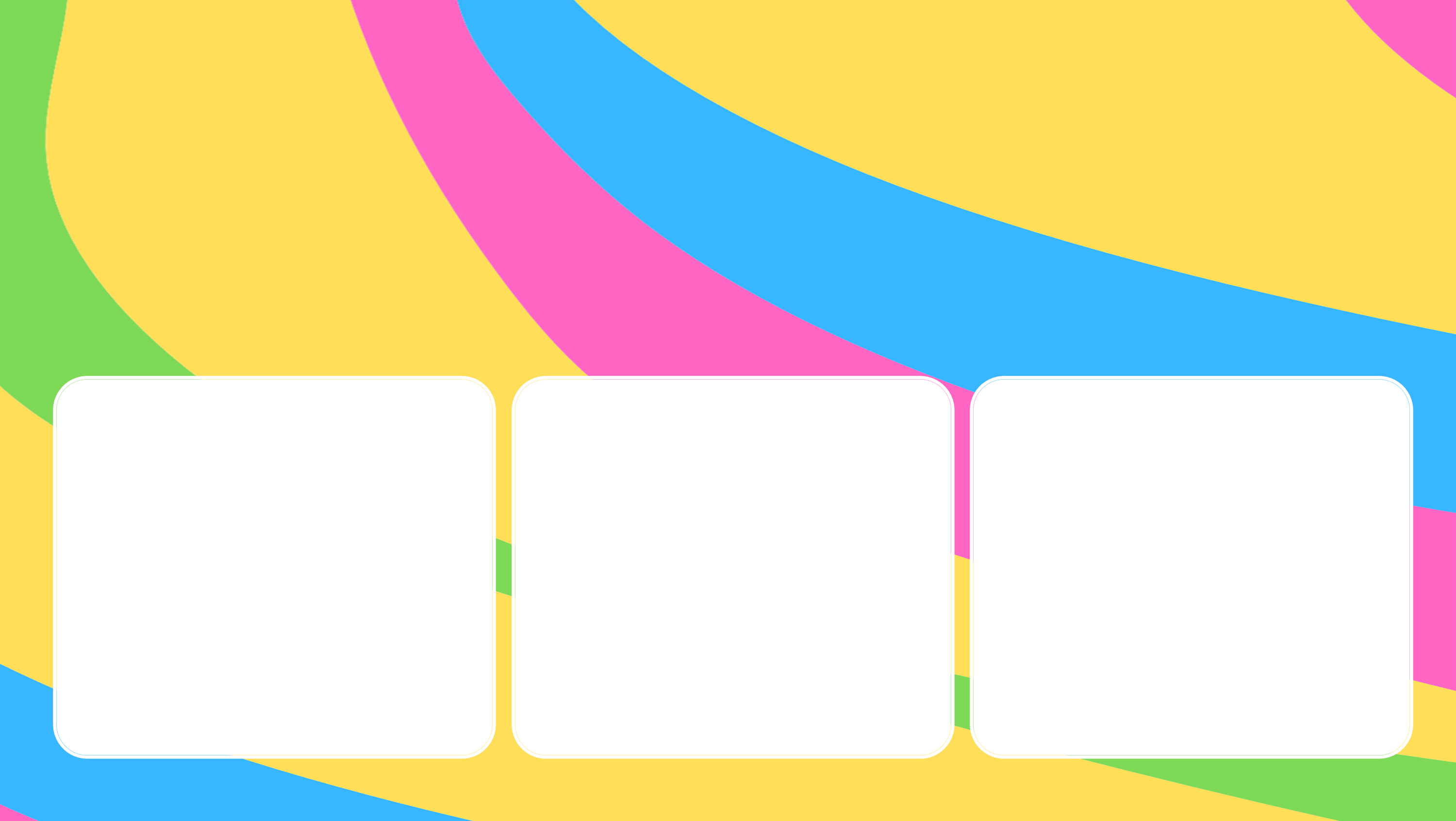 traffic lights
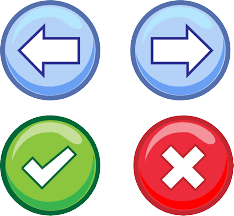 3
1
2
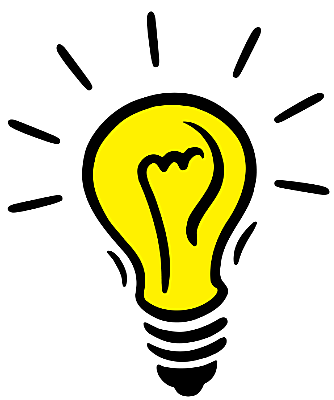 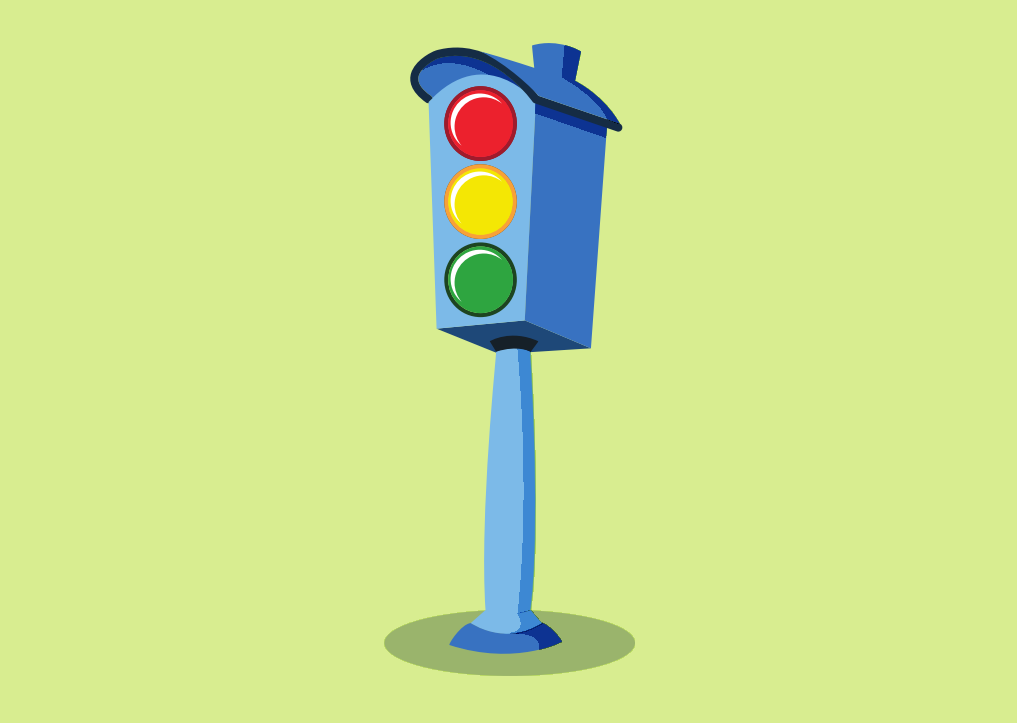 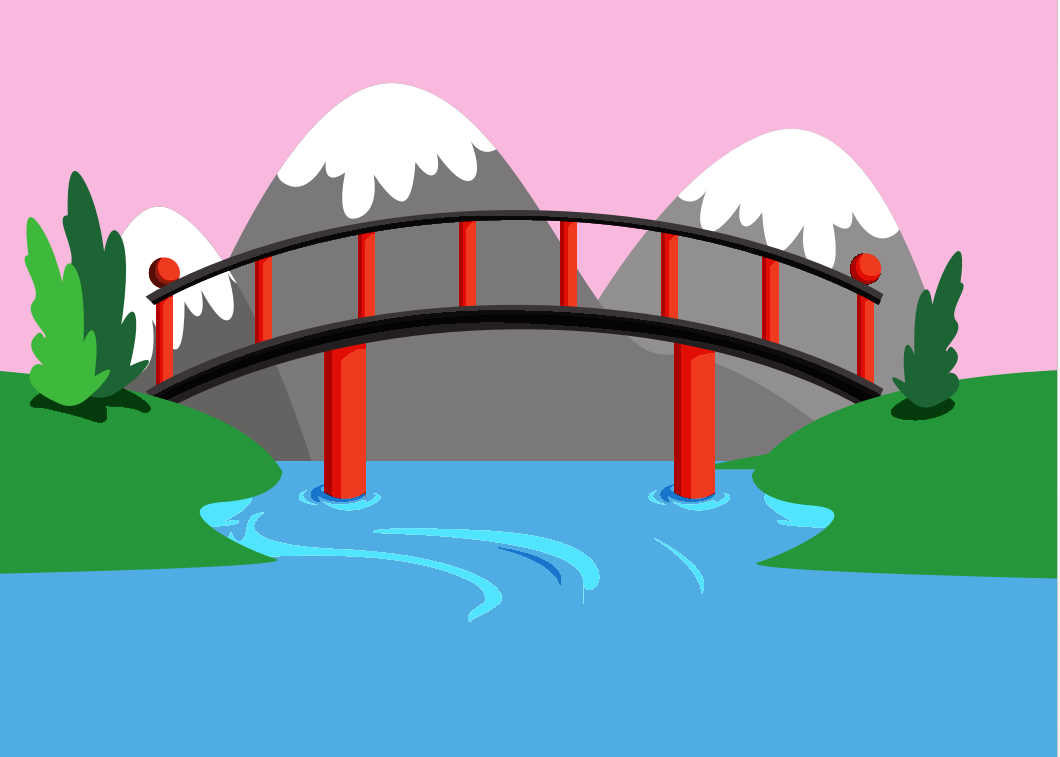 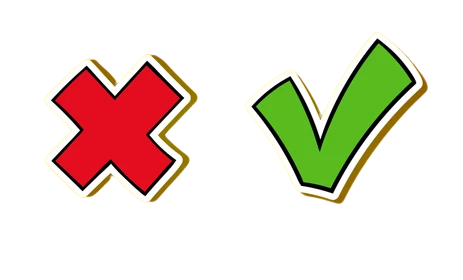 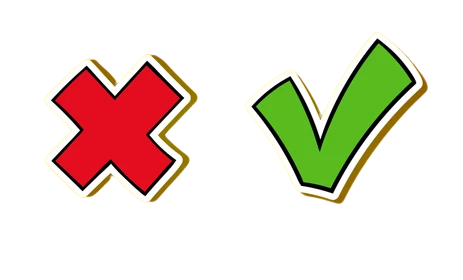 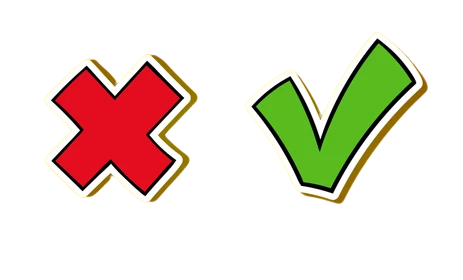 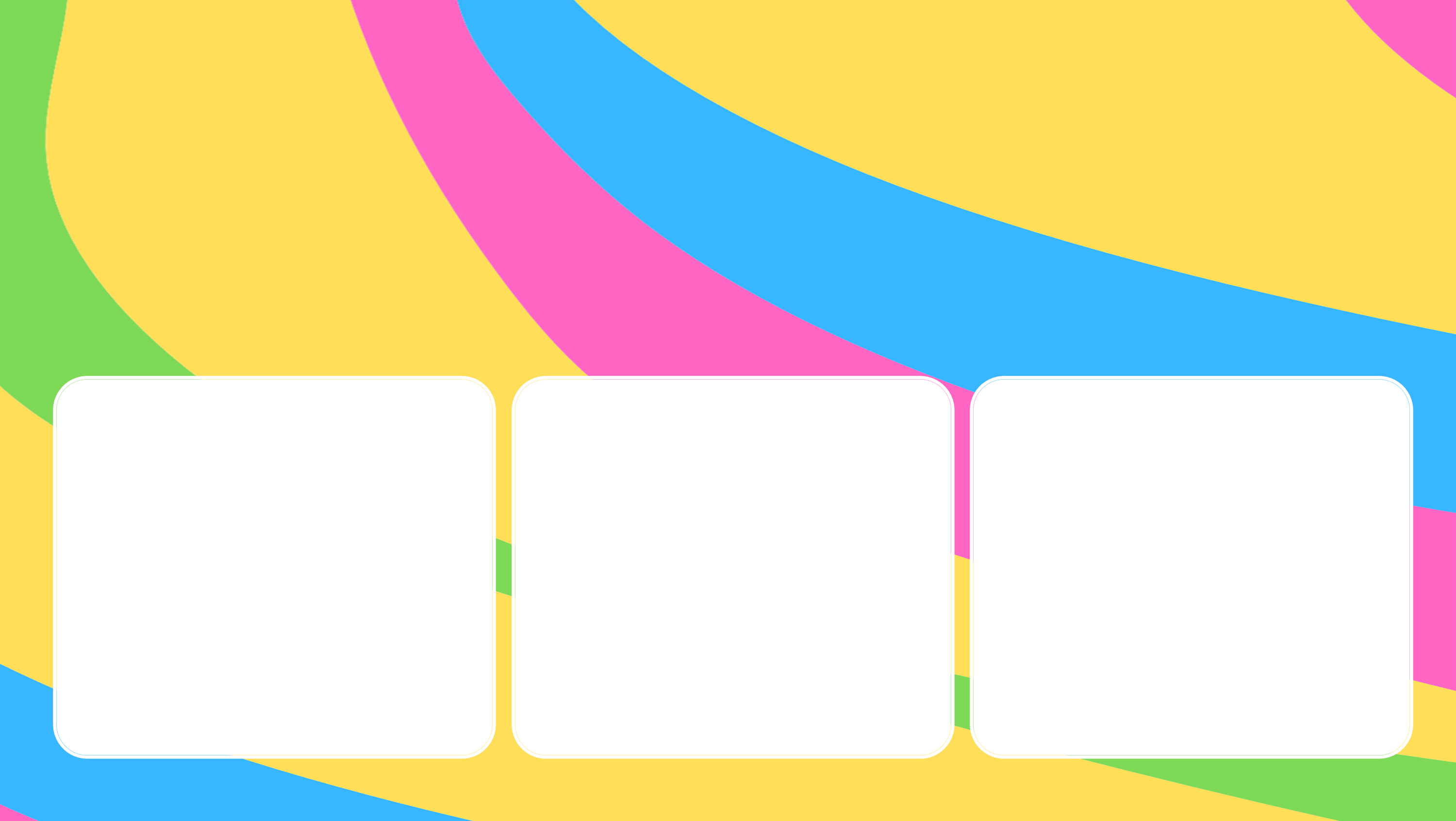 ______________
Turn right. Then, go over the bridge. It’s on the left.
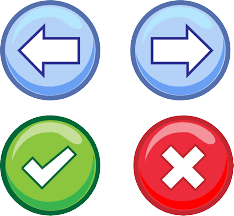 2
1
3
What your name?
What are you doing?
How do I get to the library?
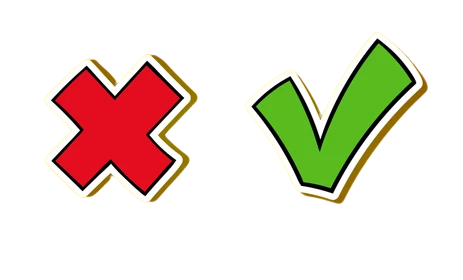 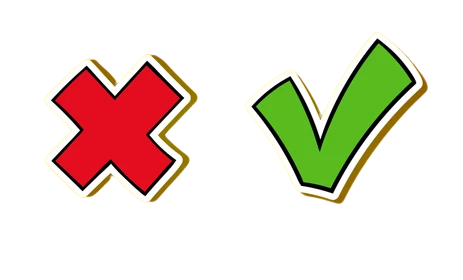 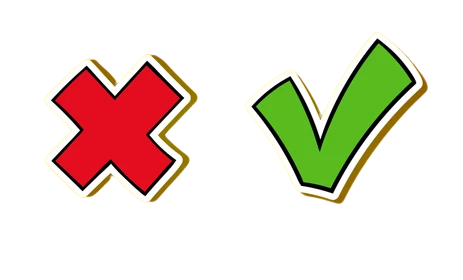 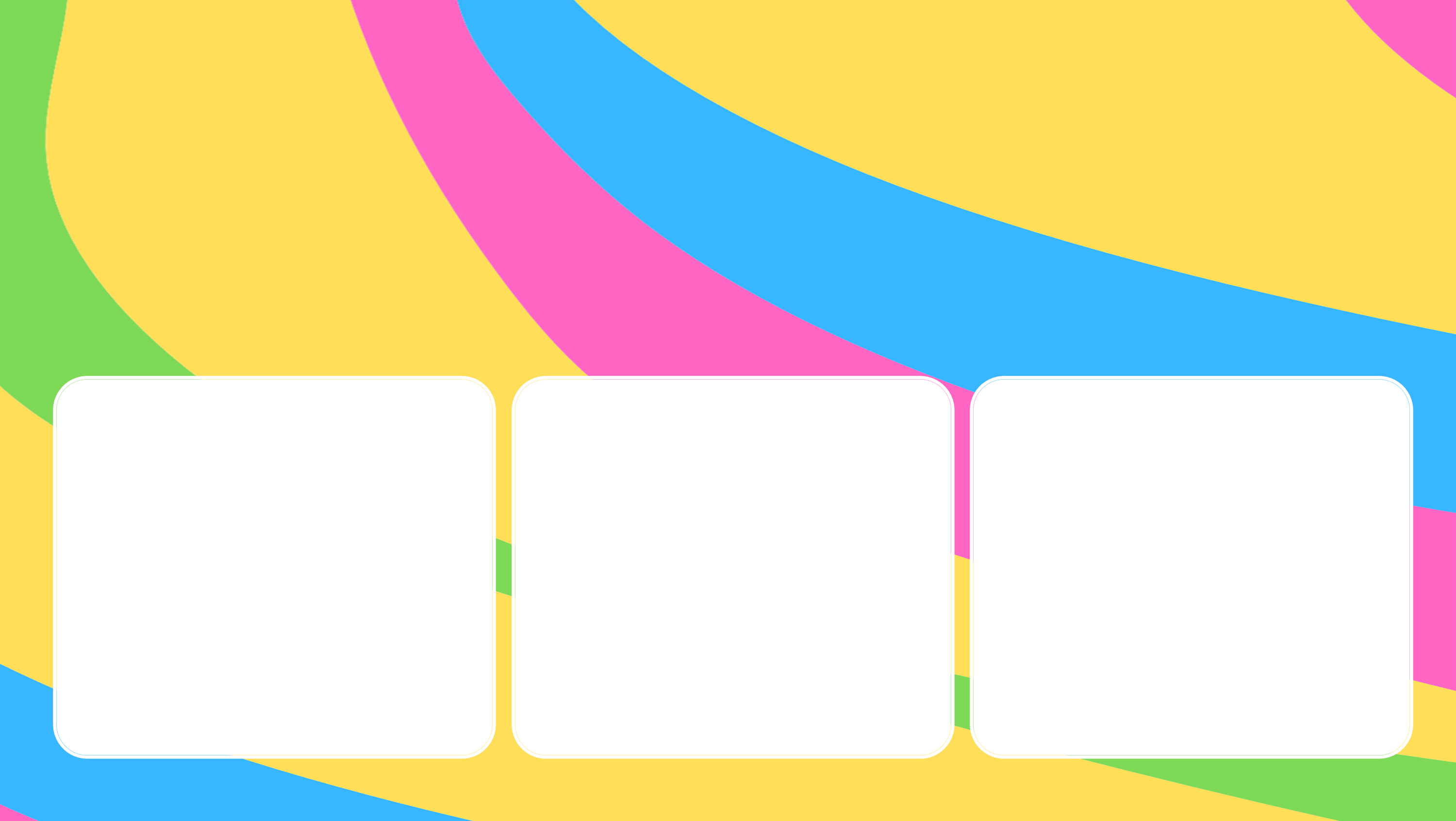 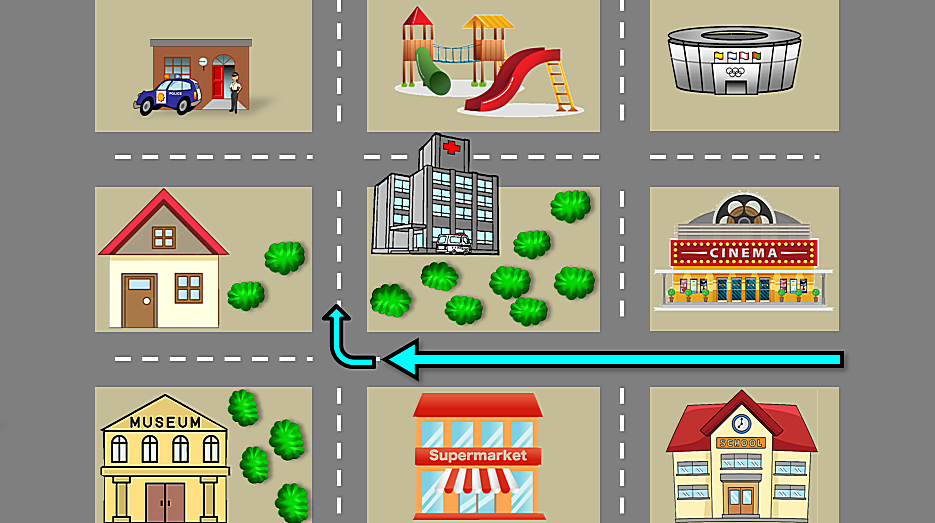 How do I get to the hospital?
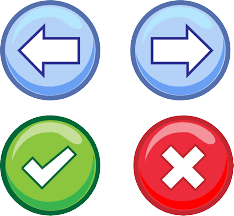 3
2
1
Go straight one blocks. Then, turn right. It’s on the right.
Go straight two blocks. Then, turn left. It’s on the right.
Go straight two blocks. Then, turn right. It’s on the right.
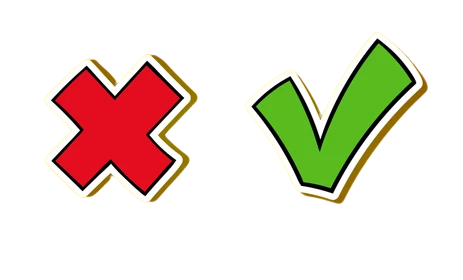 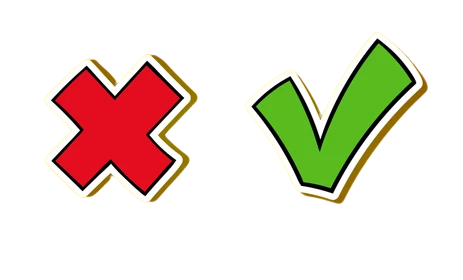 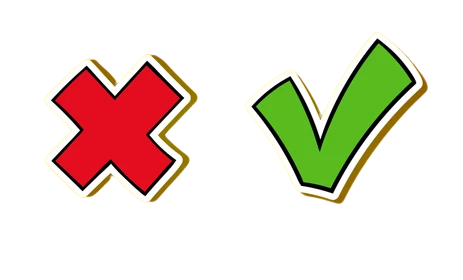 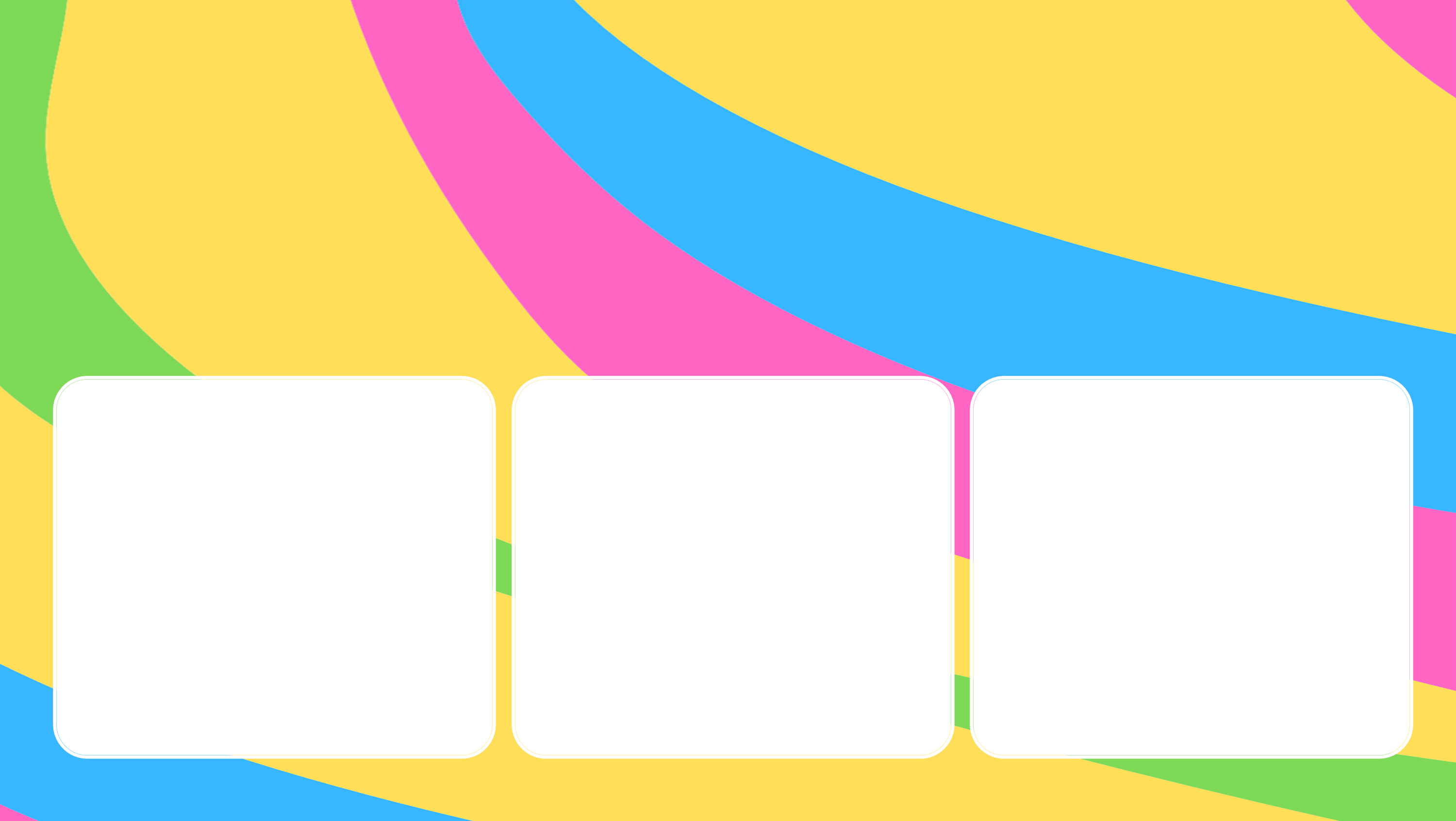 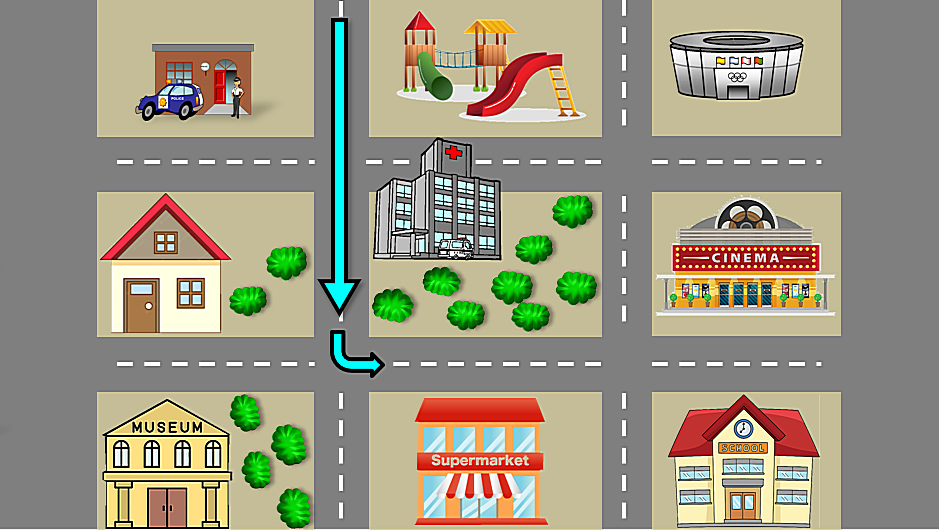 How do I get to the supermarket ?
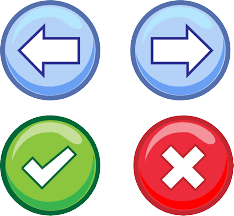 3
2
1
Go straight one blocks. Then, turn left. It’s on the left.
Go straight two blocks. Then, turn left. It’s on the right.
Go straight two blocks. Then, turn right. It’s on the right.
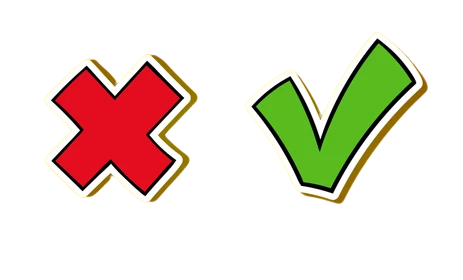 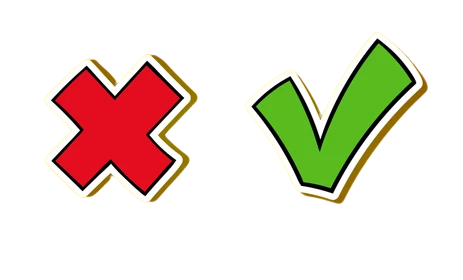 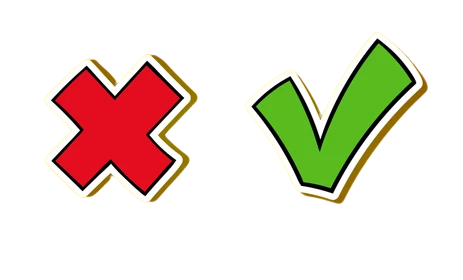 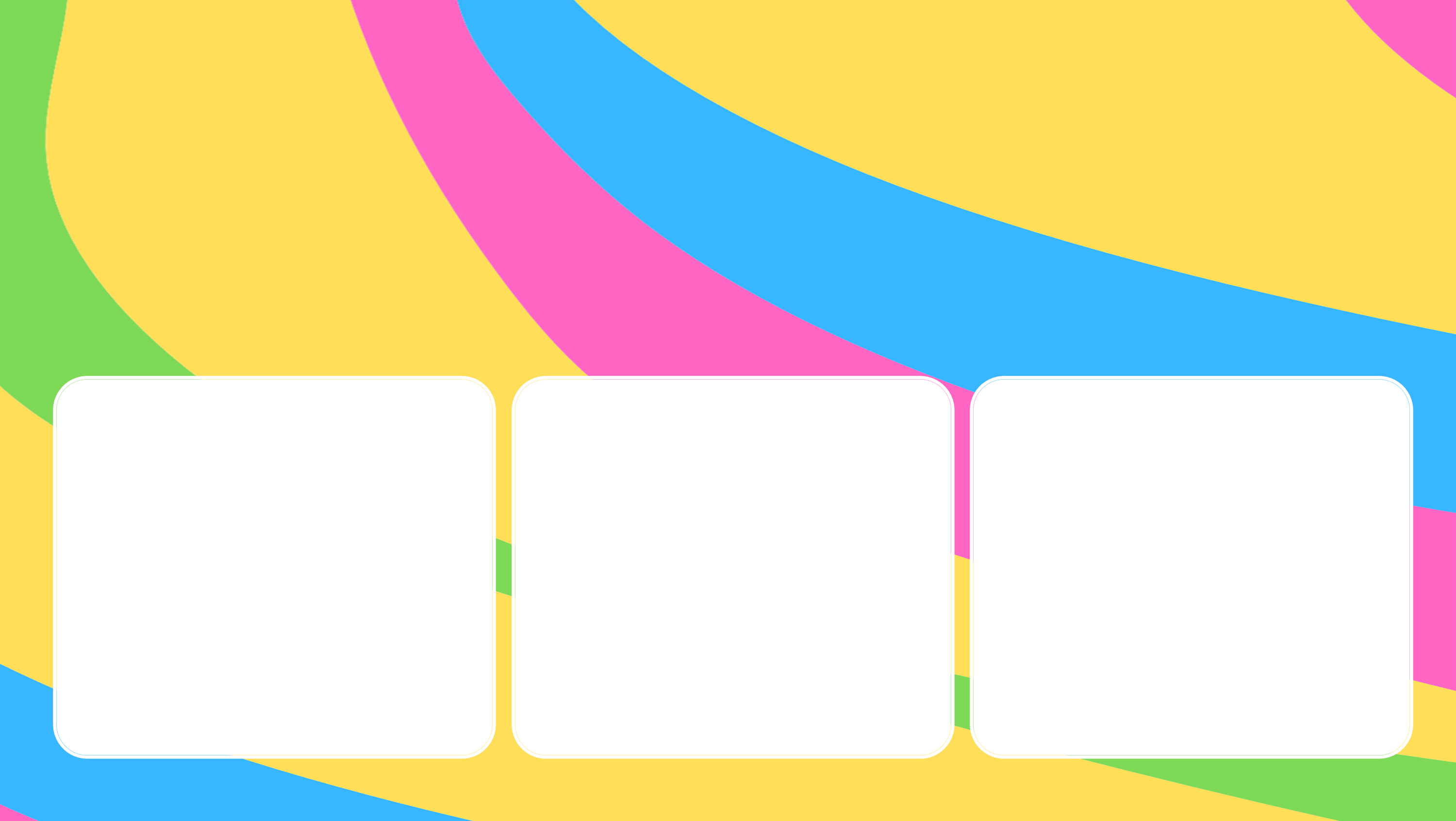 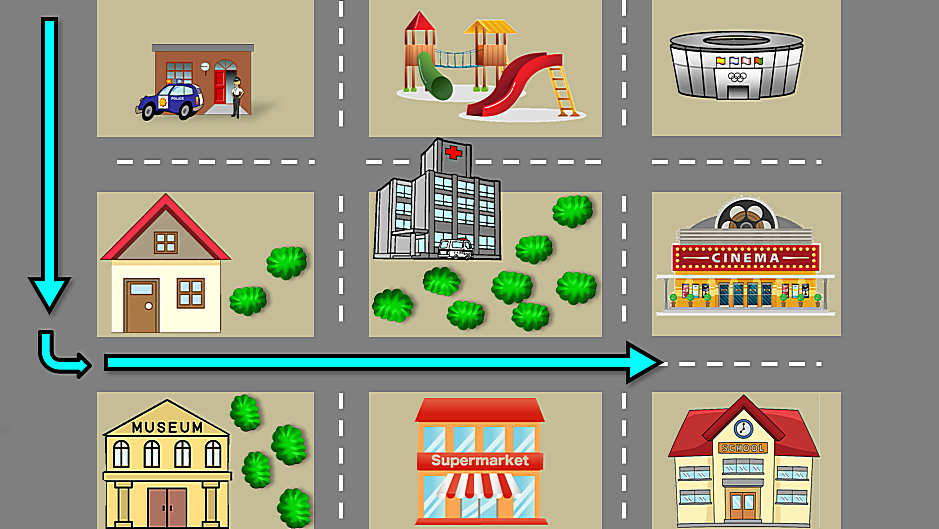 How do I get to the school?
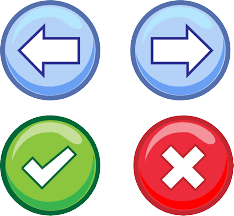 1
3
2
Go straight two blocks. Then, turn left. Then, go straight two blocks. It’s on the right.
Go straight one blocks. Then, turn left. Then, go straight one blocks. It’s on the left.
Go straight two blocks. Then, turn left. Then, go straight one blocks. It’s on the right.
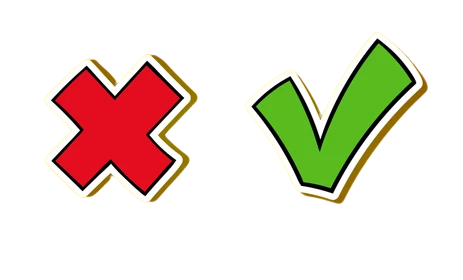 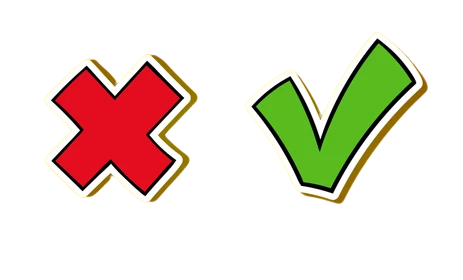 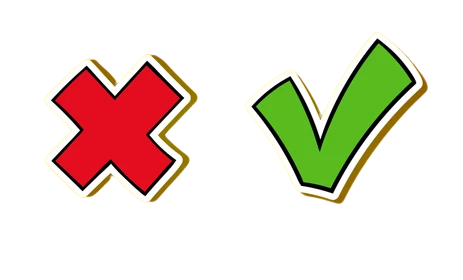 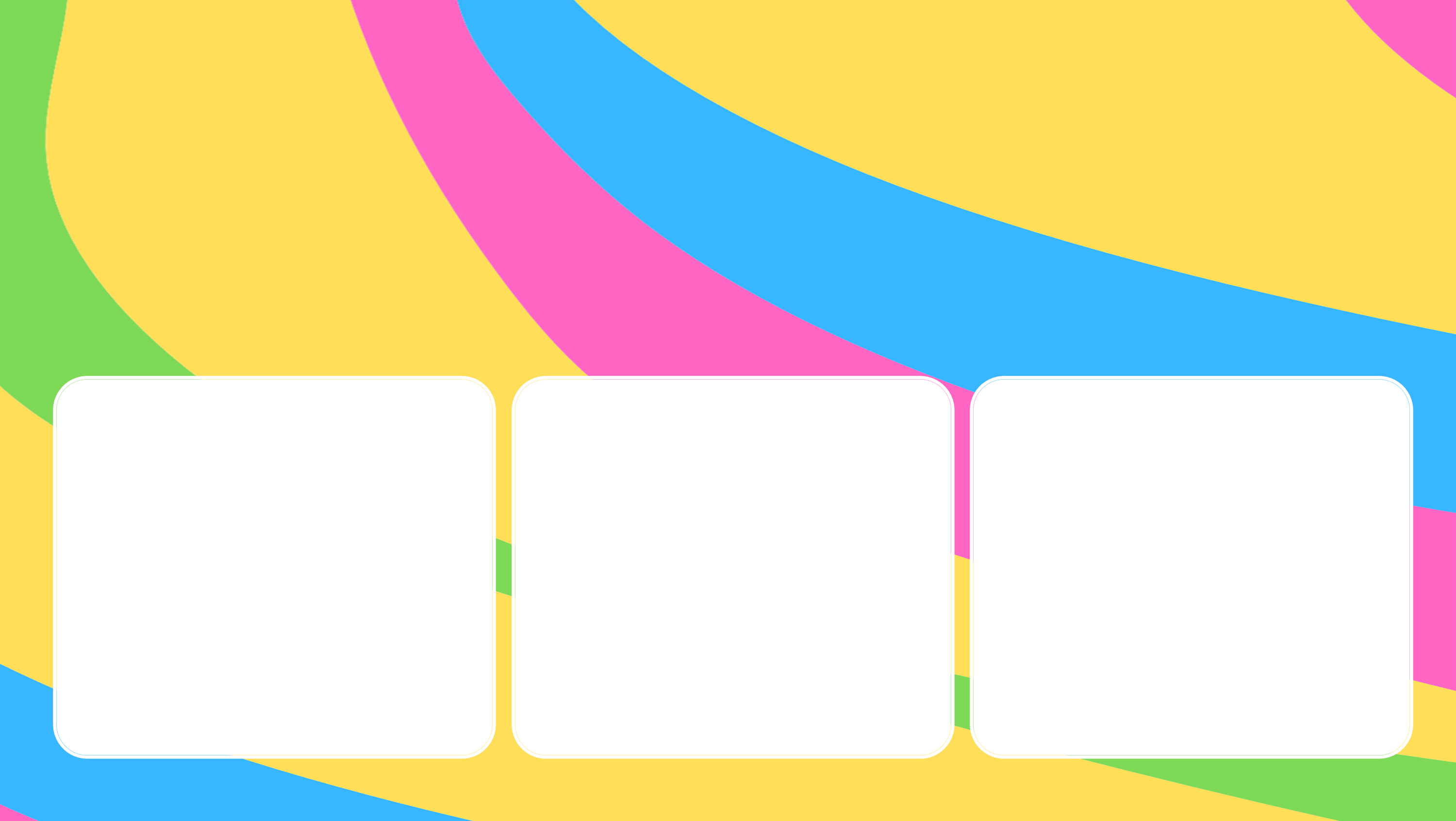 How do I get to the playground?
Go straight two blocks. Then, turn left. It’s on the right.
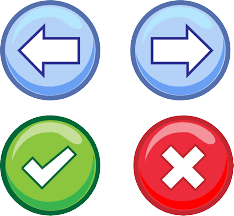 3
1
2
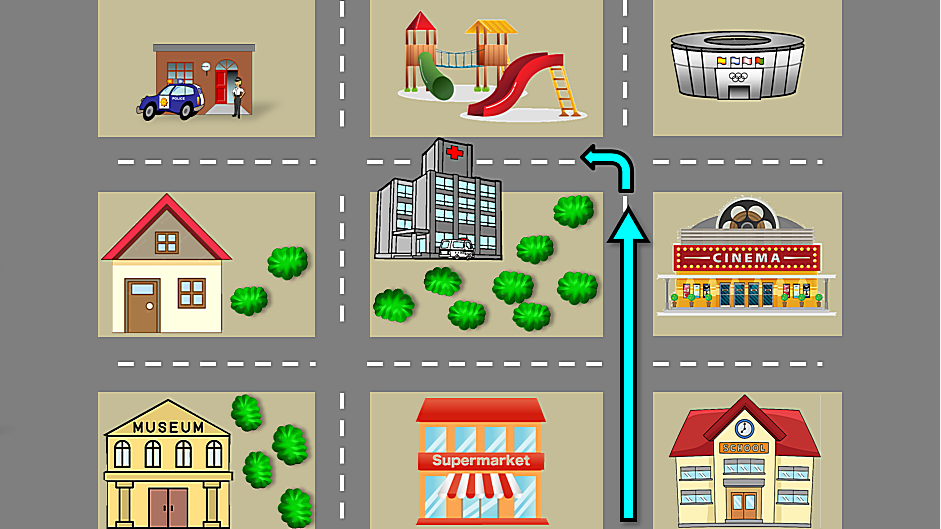 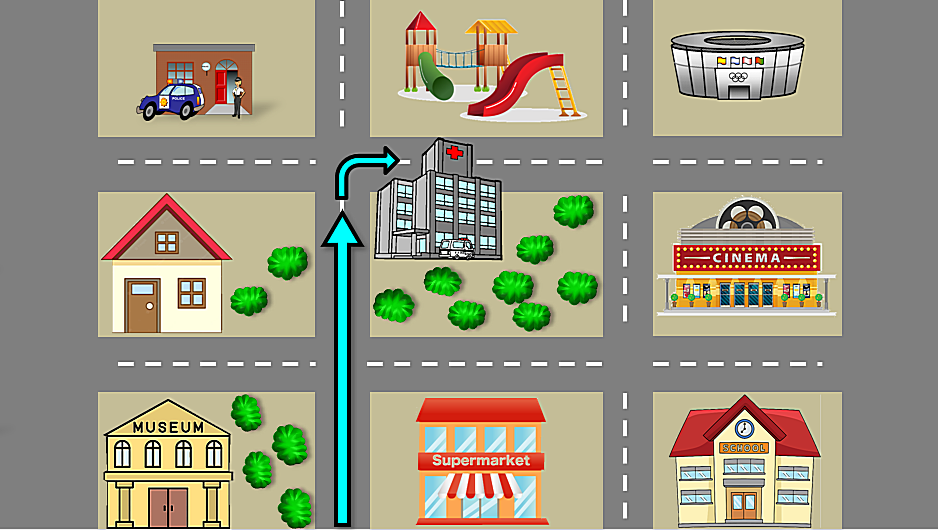 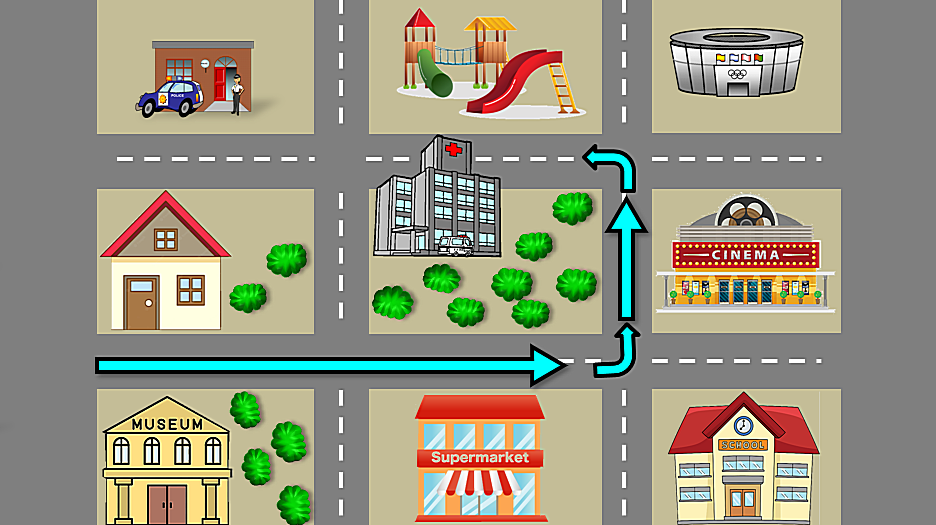 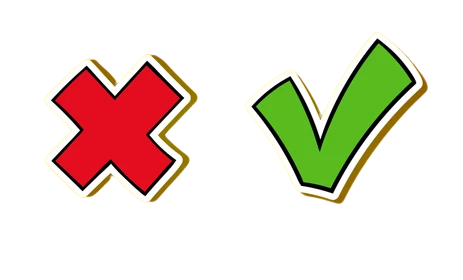 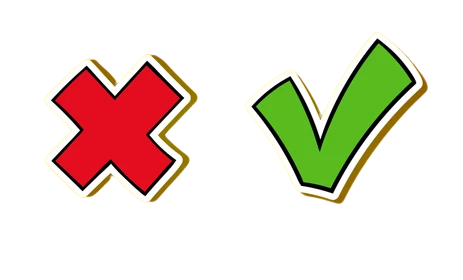 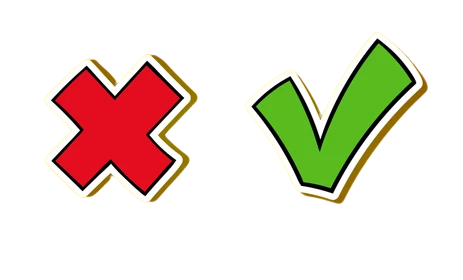 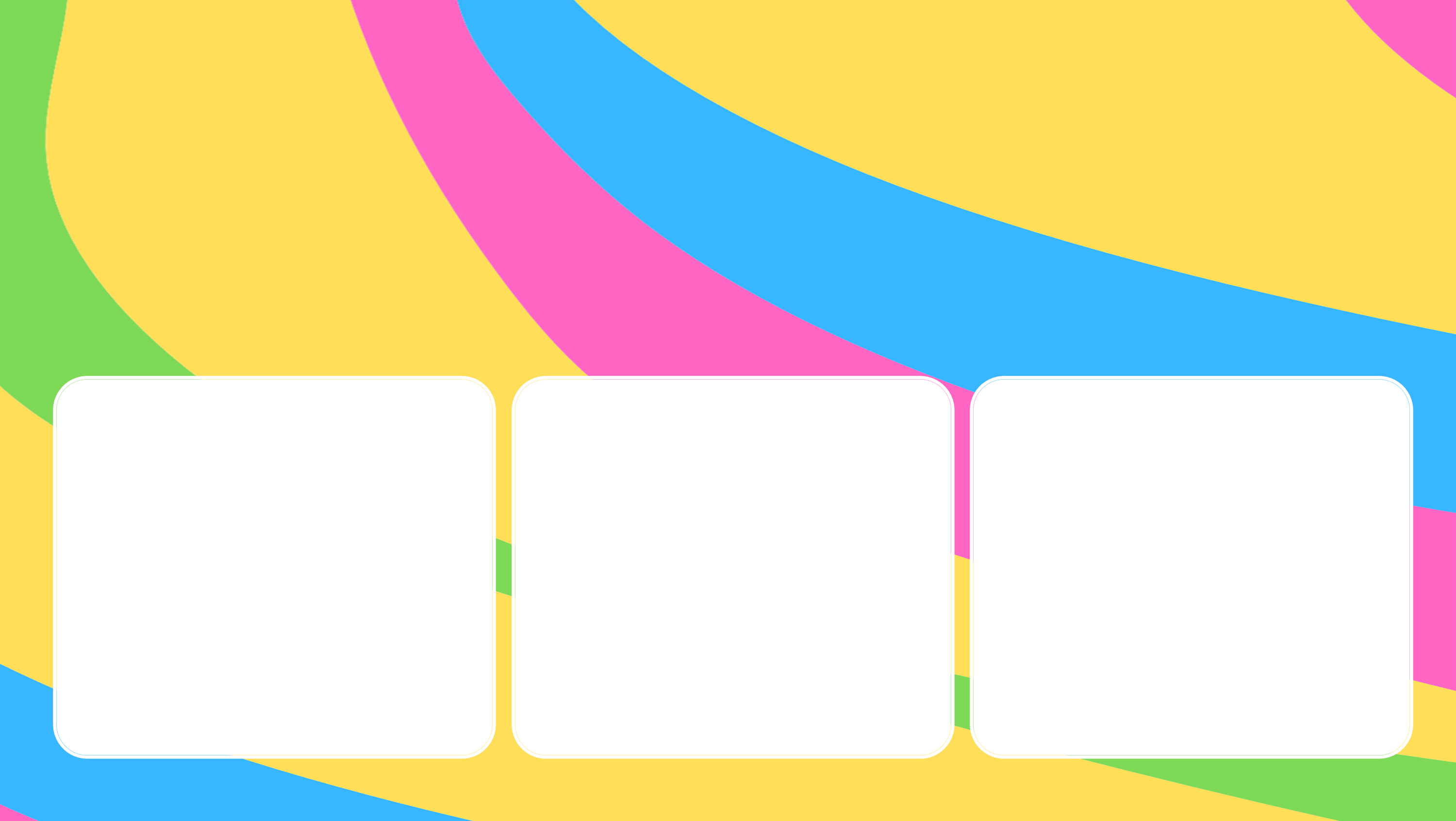 How do I get to the cinema?
Go straight one blocks. Then, turn right. Then go straight one blocks. It’s on the left.
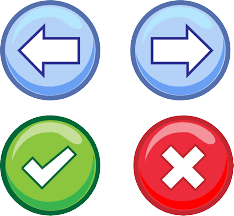 2
1
3
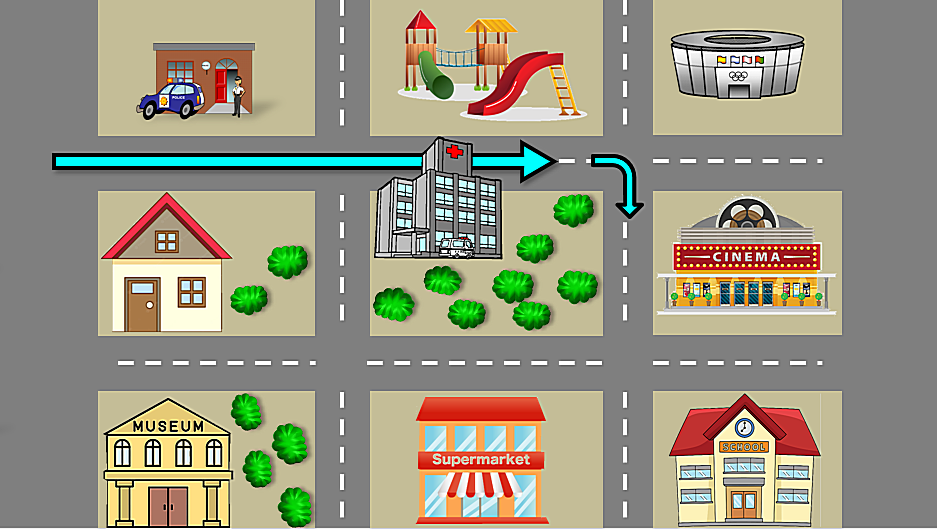 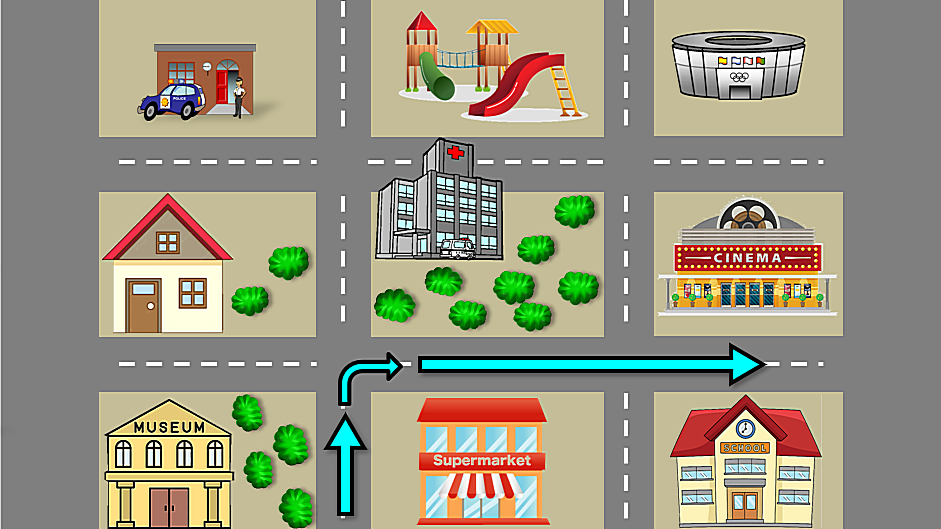 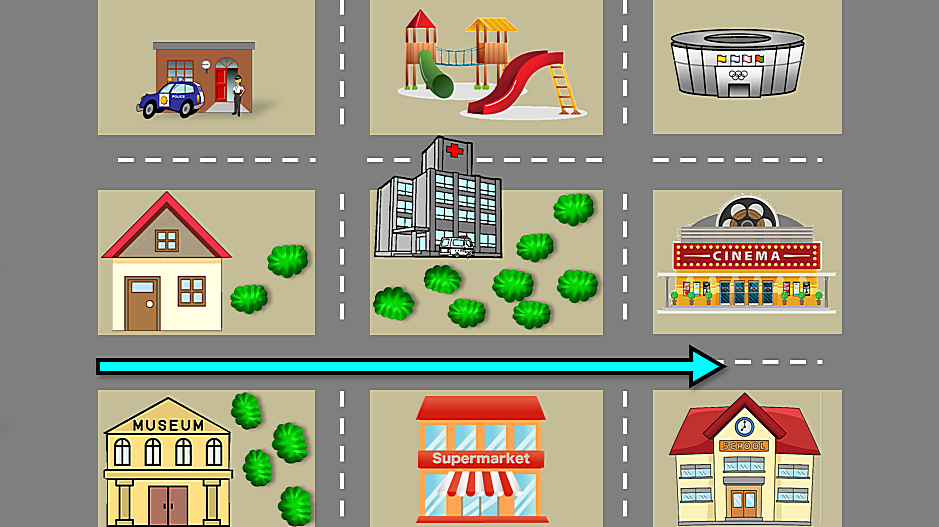 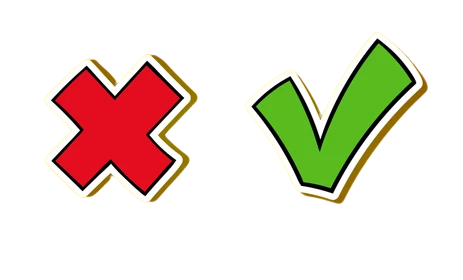 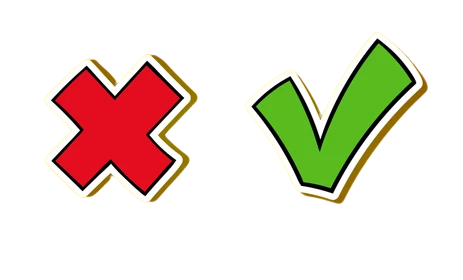 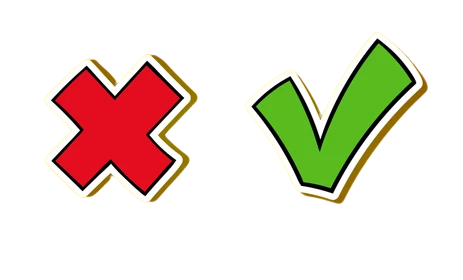 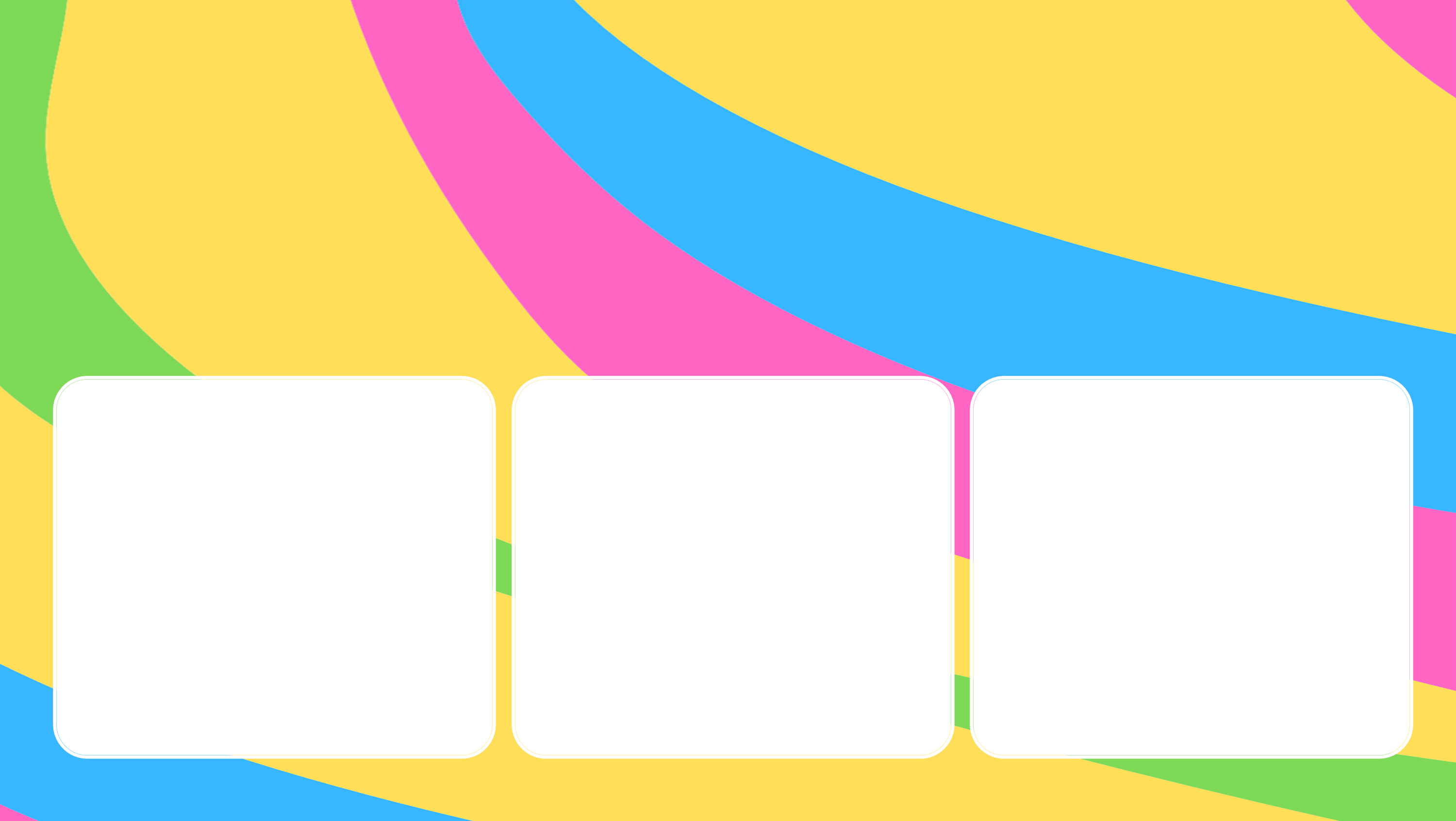 How do I get to the museum?
Go straight two blocks. Then, turn left. It’s on the right.
1
3
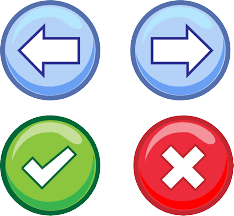 2
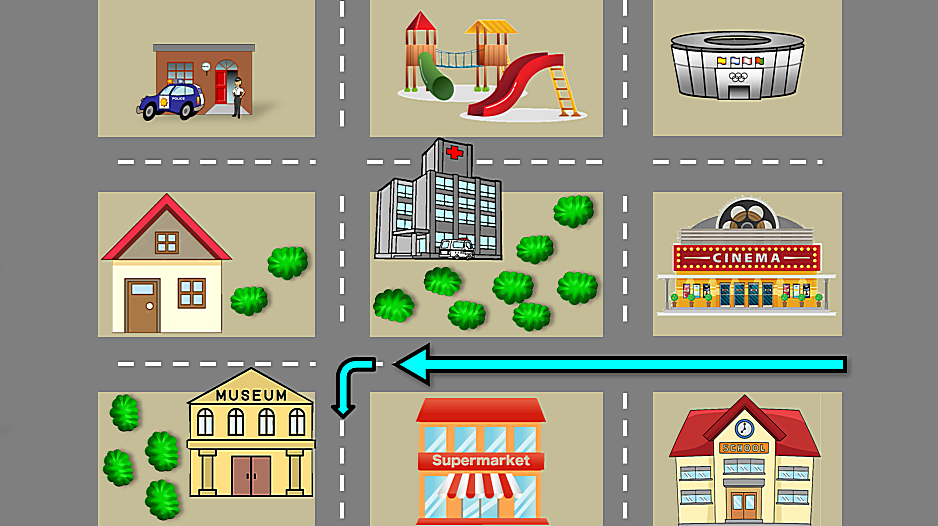 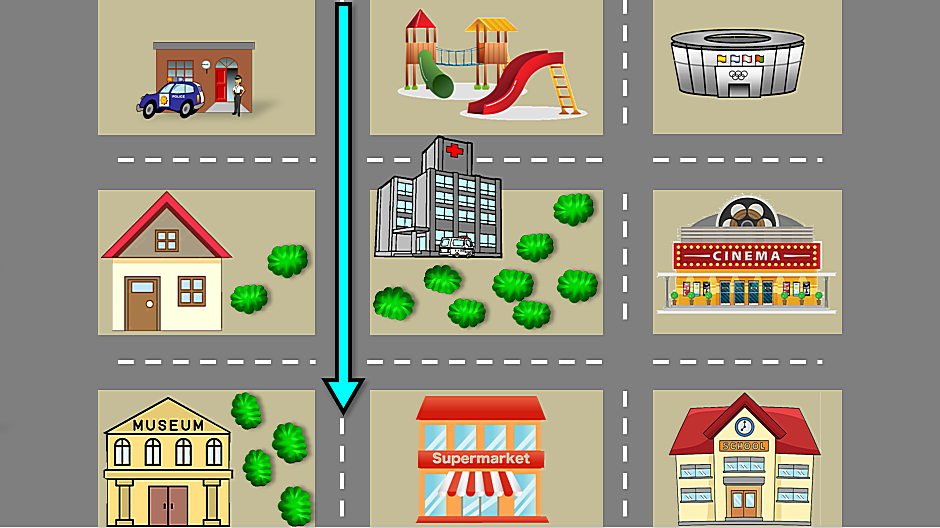 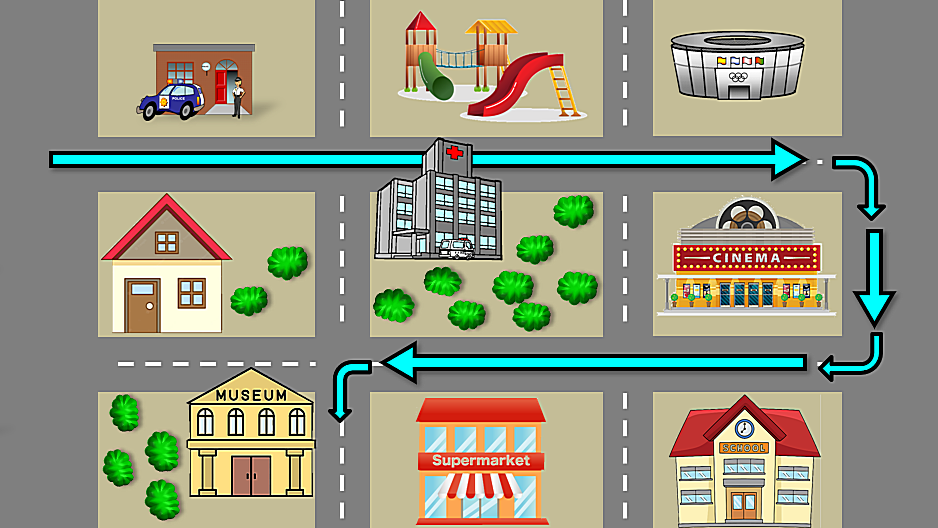 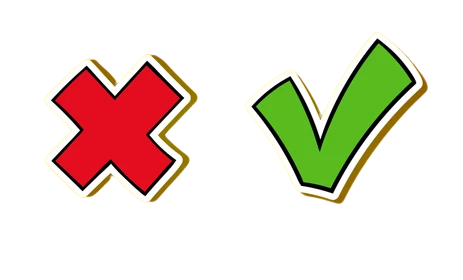 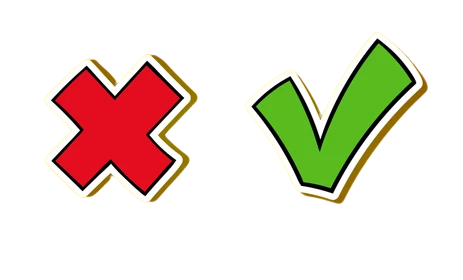 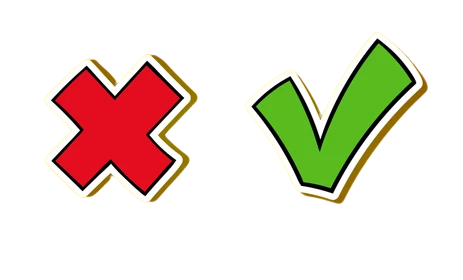 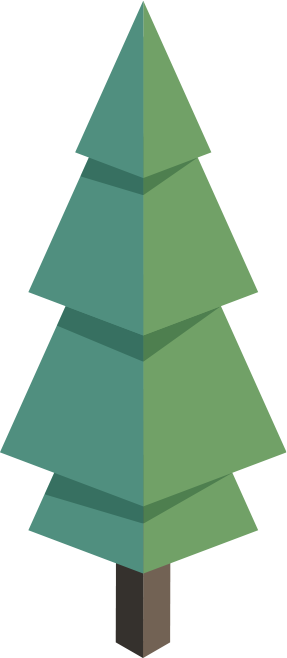 02SPEAKING
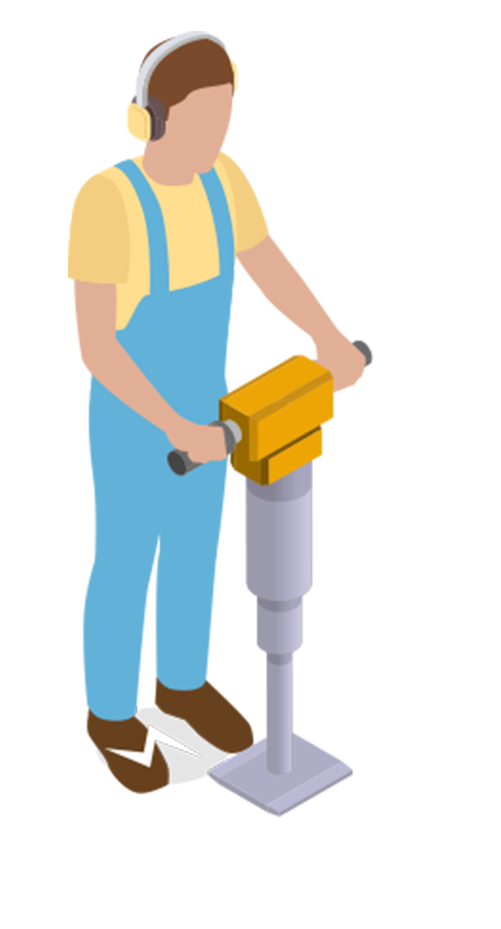 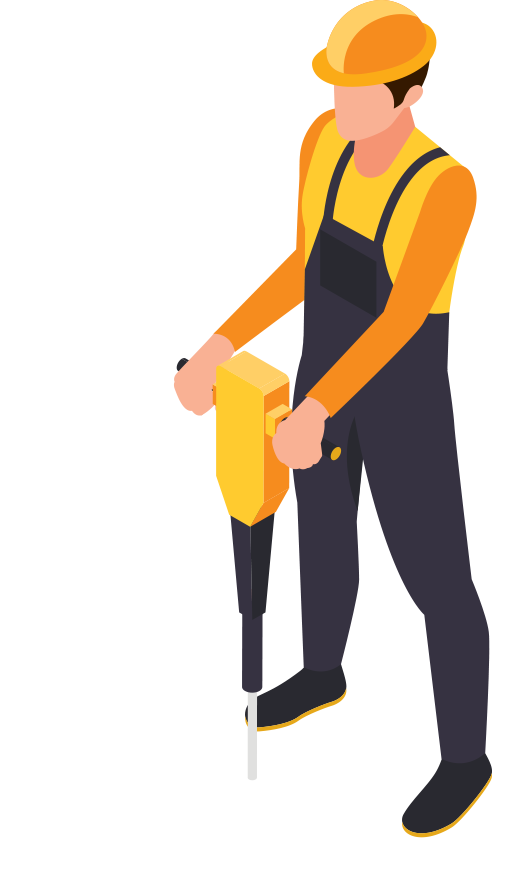 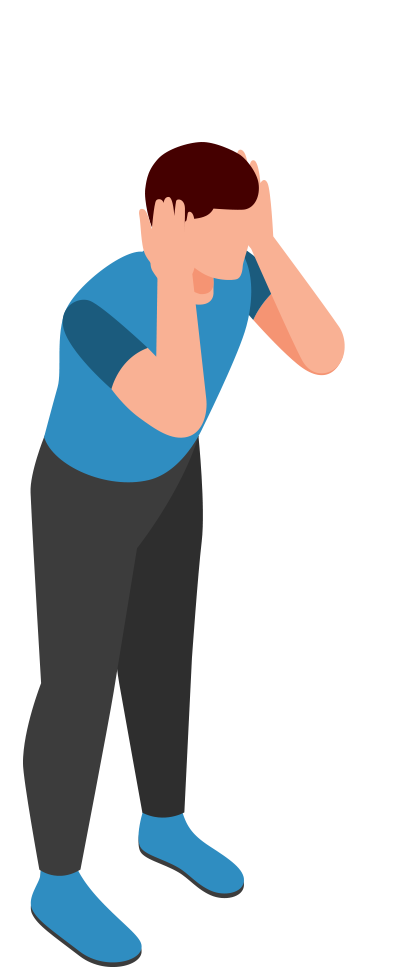 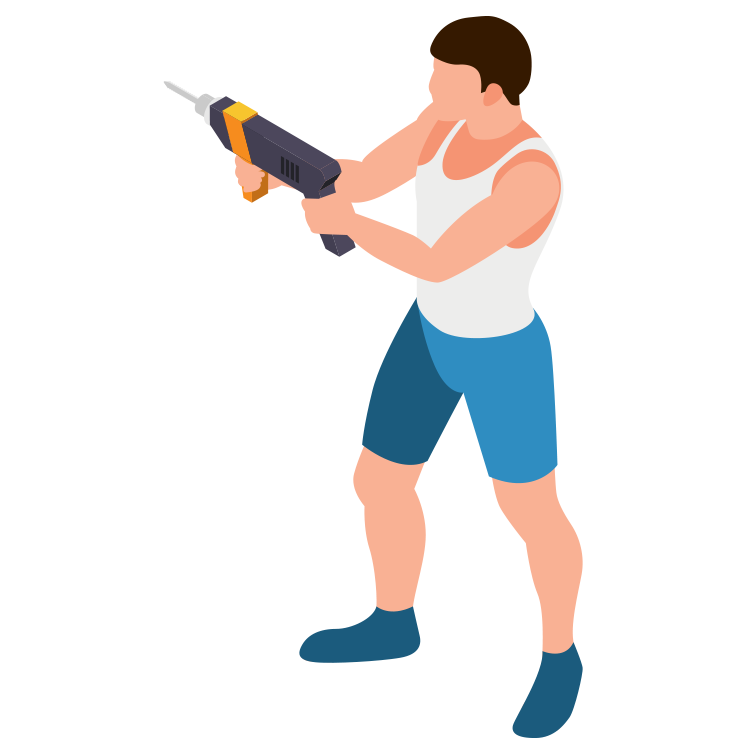 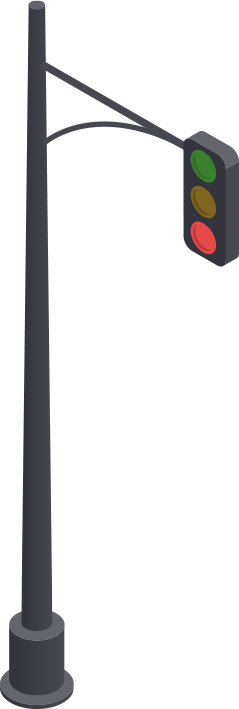 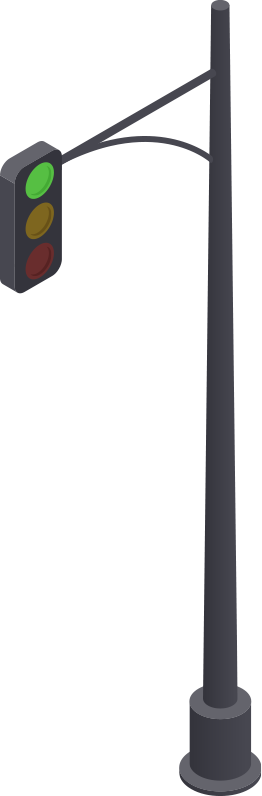 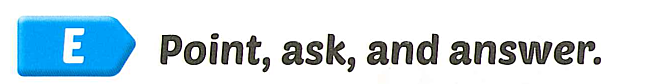 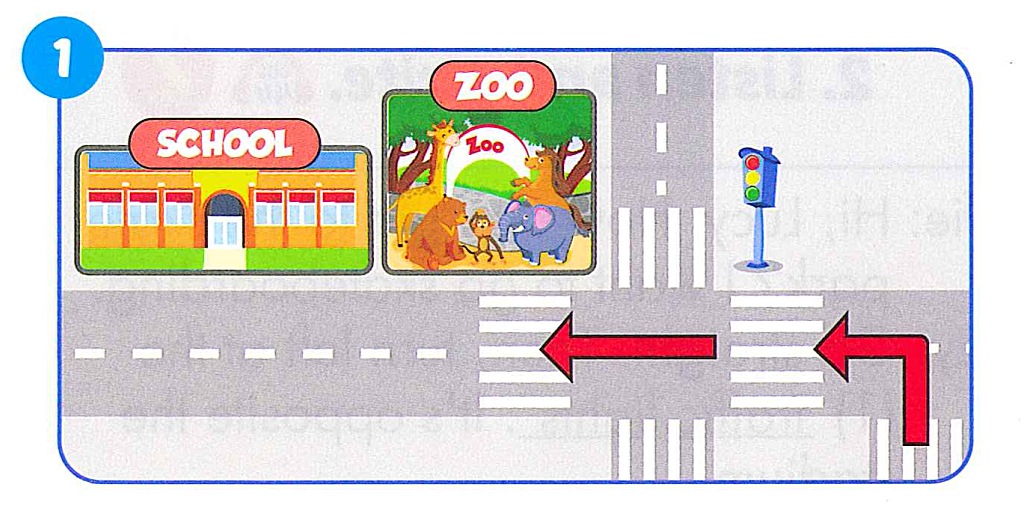 Turn left. Then, go straight at the traffic lights. It’s next to the zoo.
How do I get to the school ?
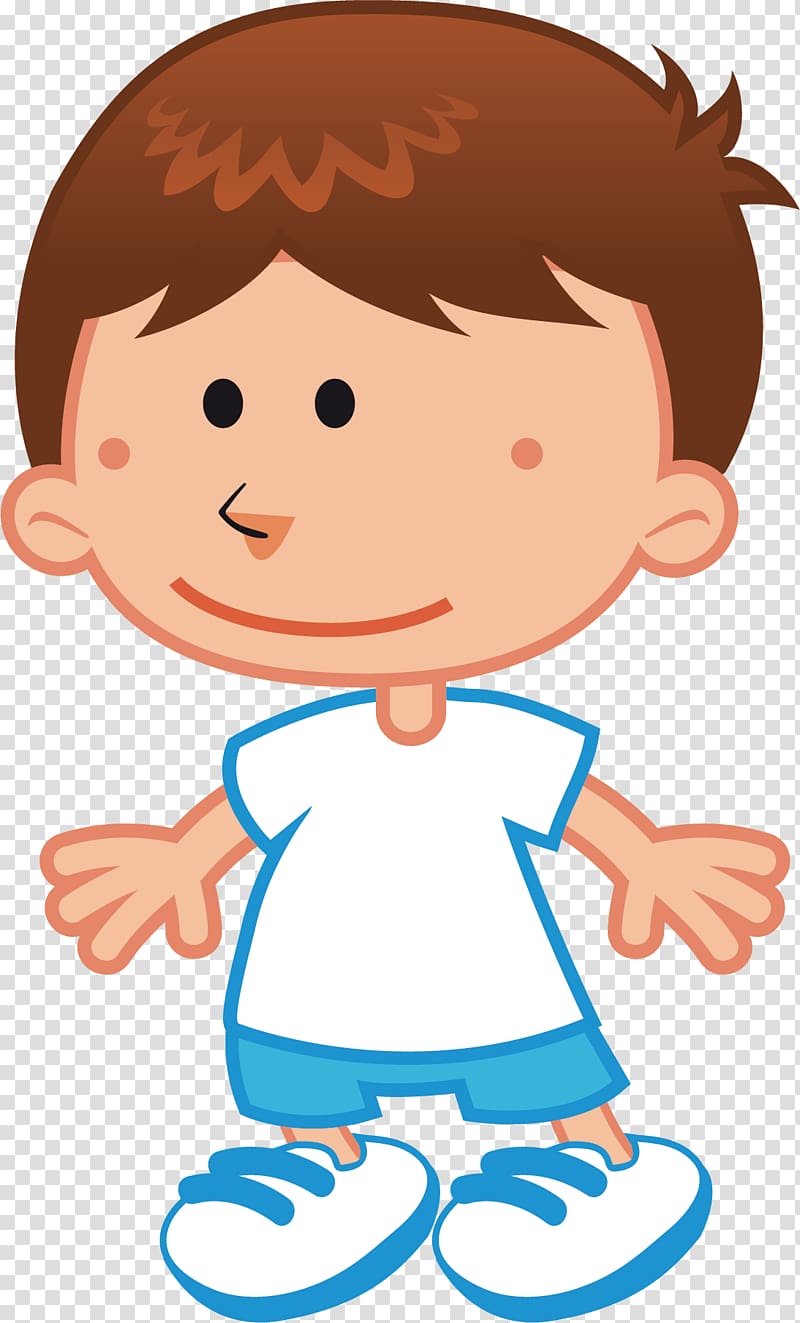 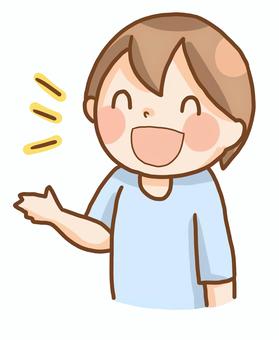 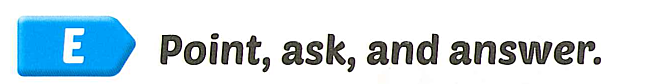 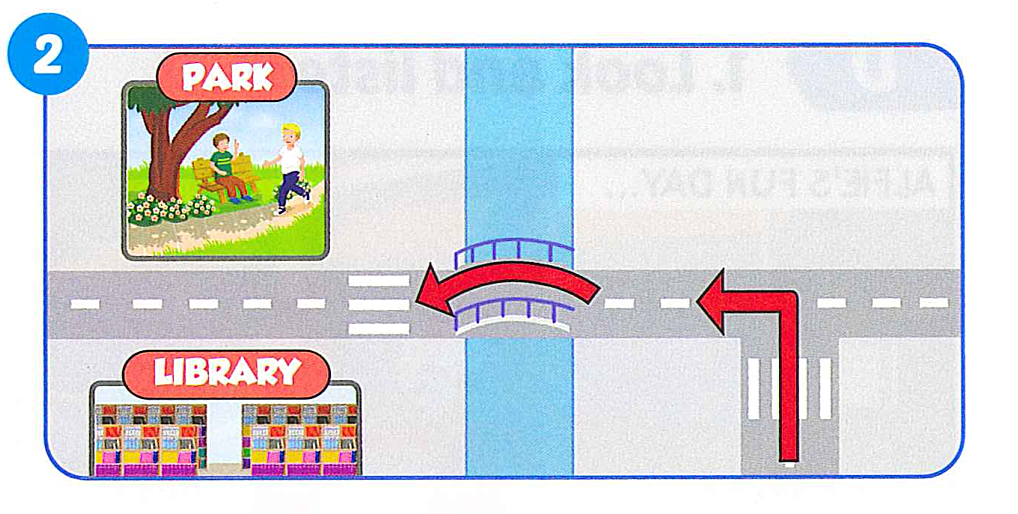 Turn left. Then, go over the bridge. It’s opposite the library.
How do I get to the park ?
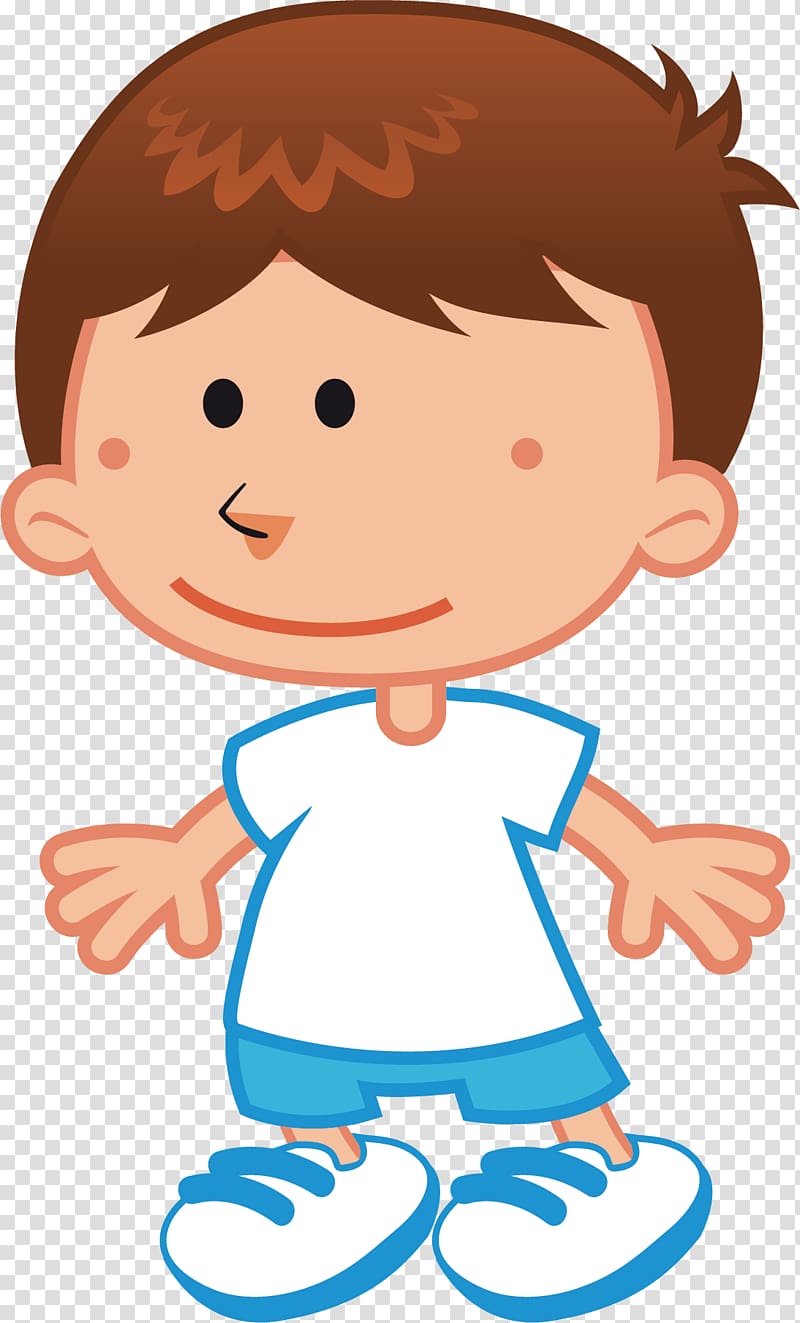 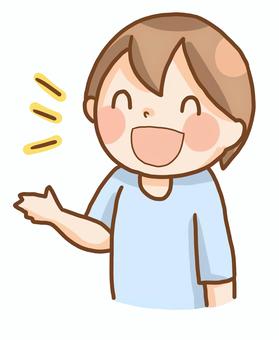 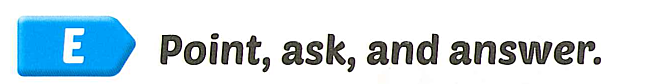 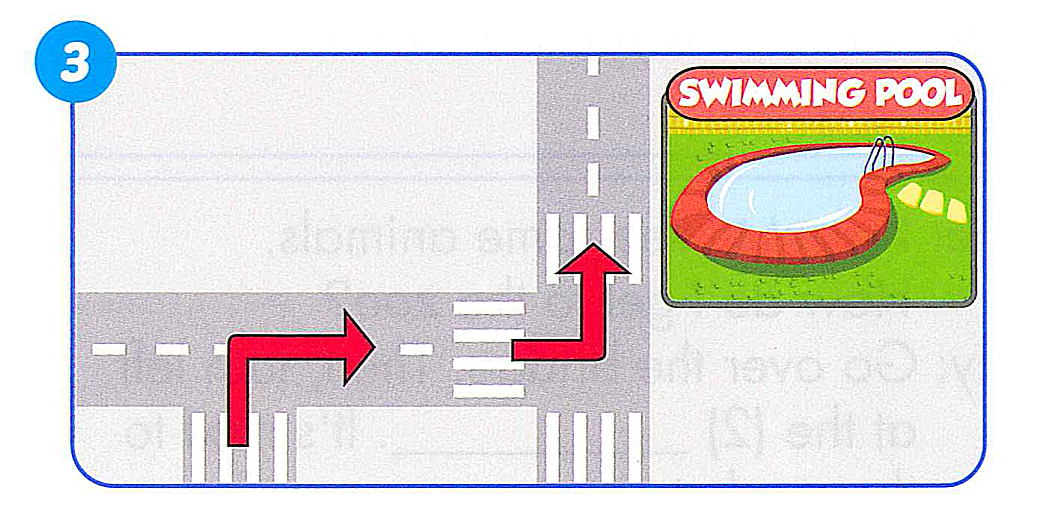 Turn right. Then, turn left. It’s on the right.
How do I get to the swimming pool ?.
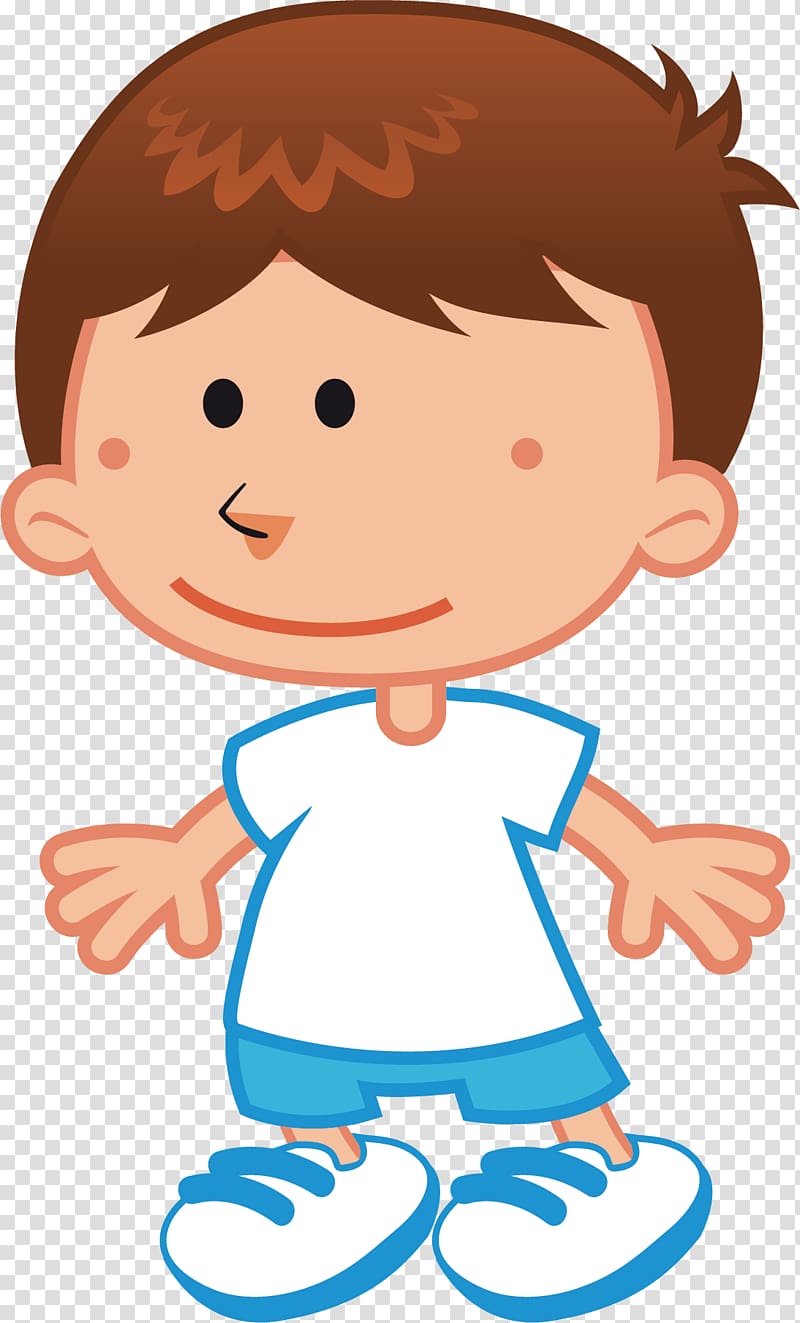 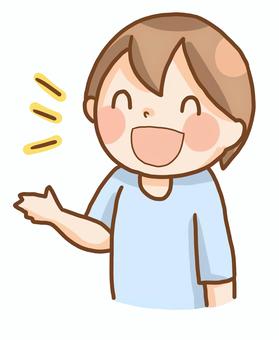 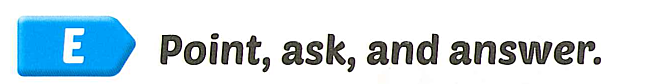 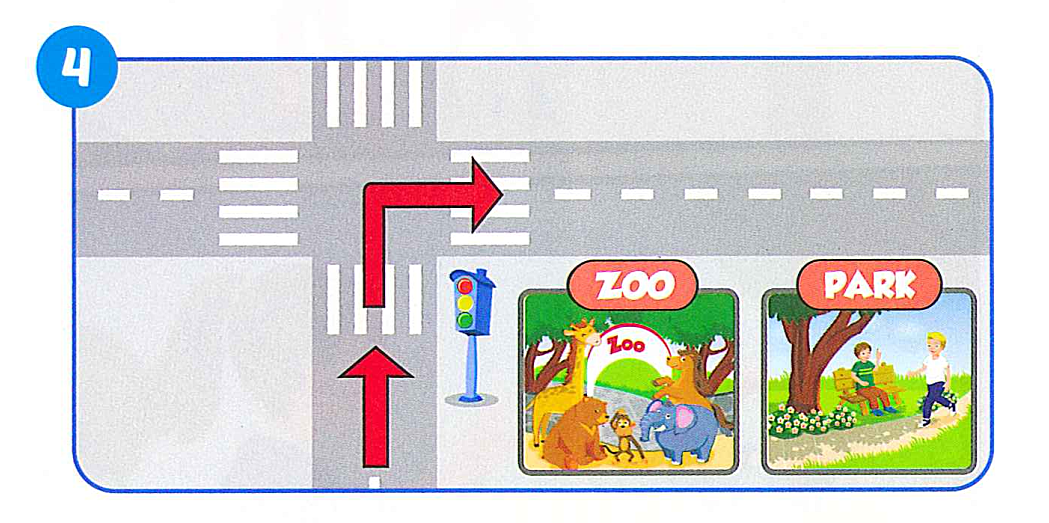 How do I get to the park ?
Go straight. Then, turn right at the traffic lights. It’s next to the zoo.
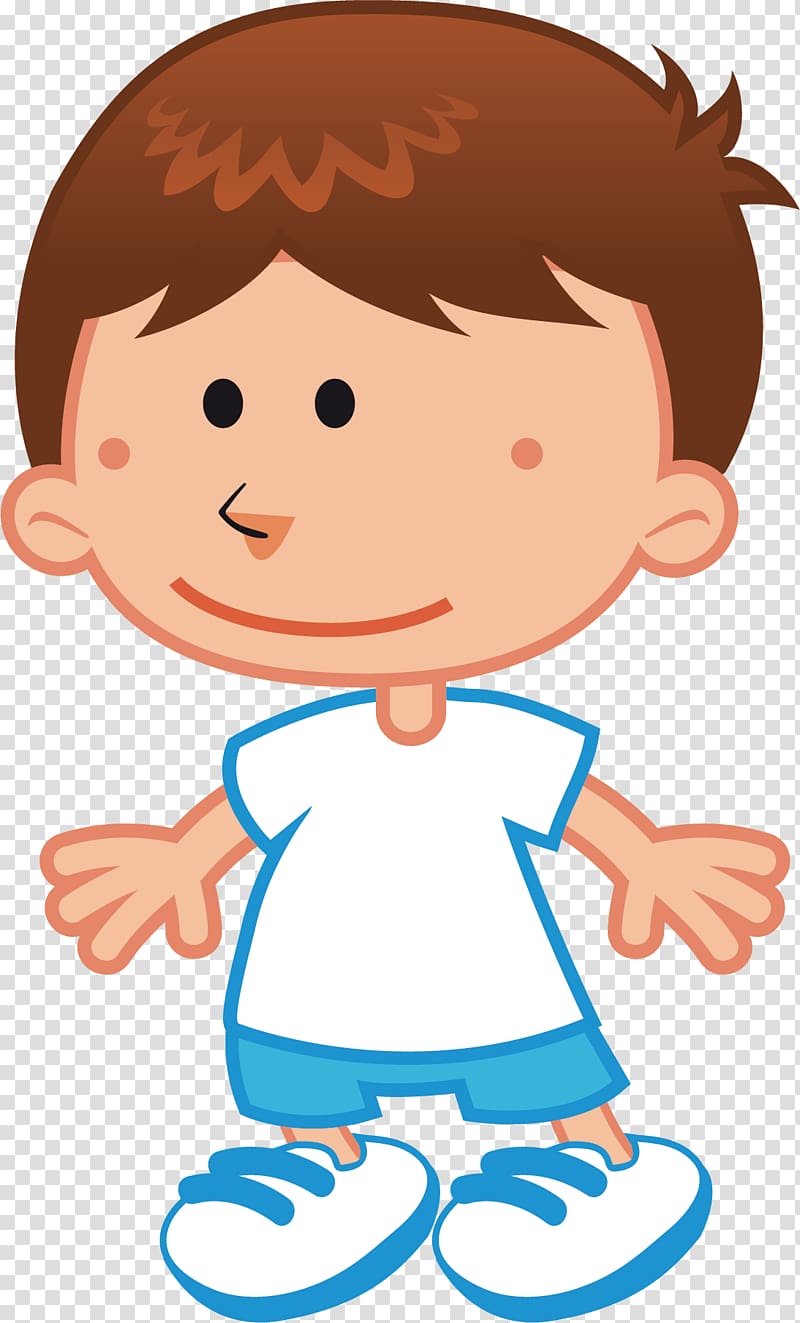 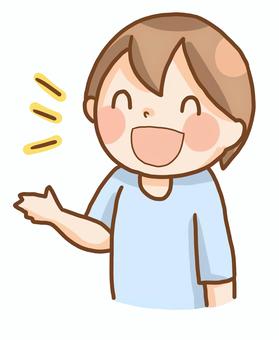 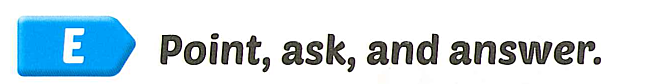 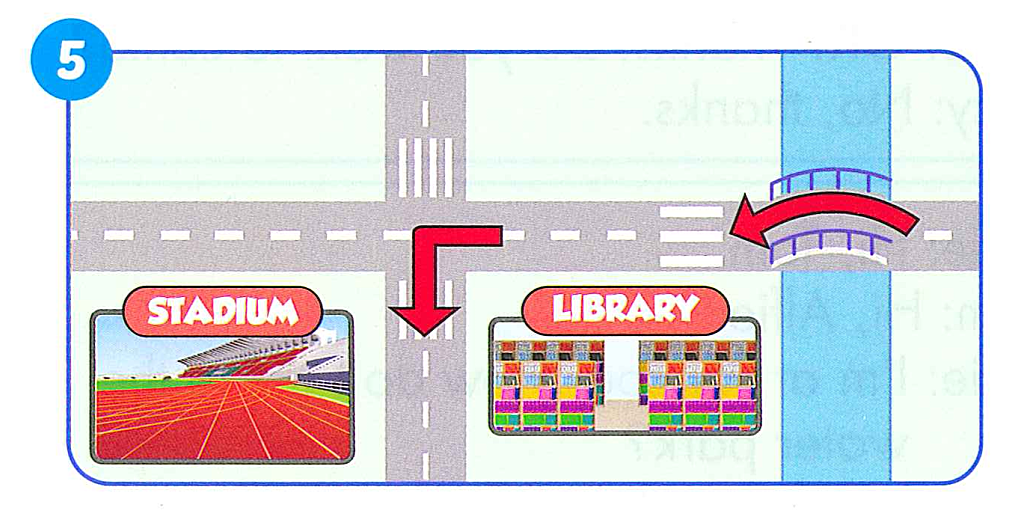 Go over the bridge. Then turn left. It’s opposite the library.
How do I get to the stadium ?
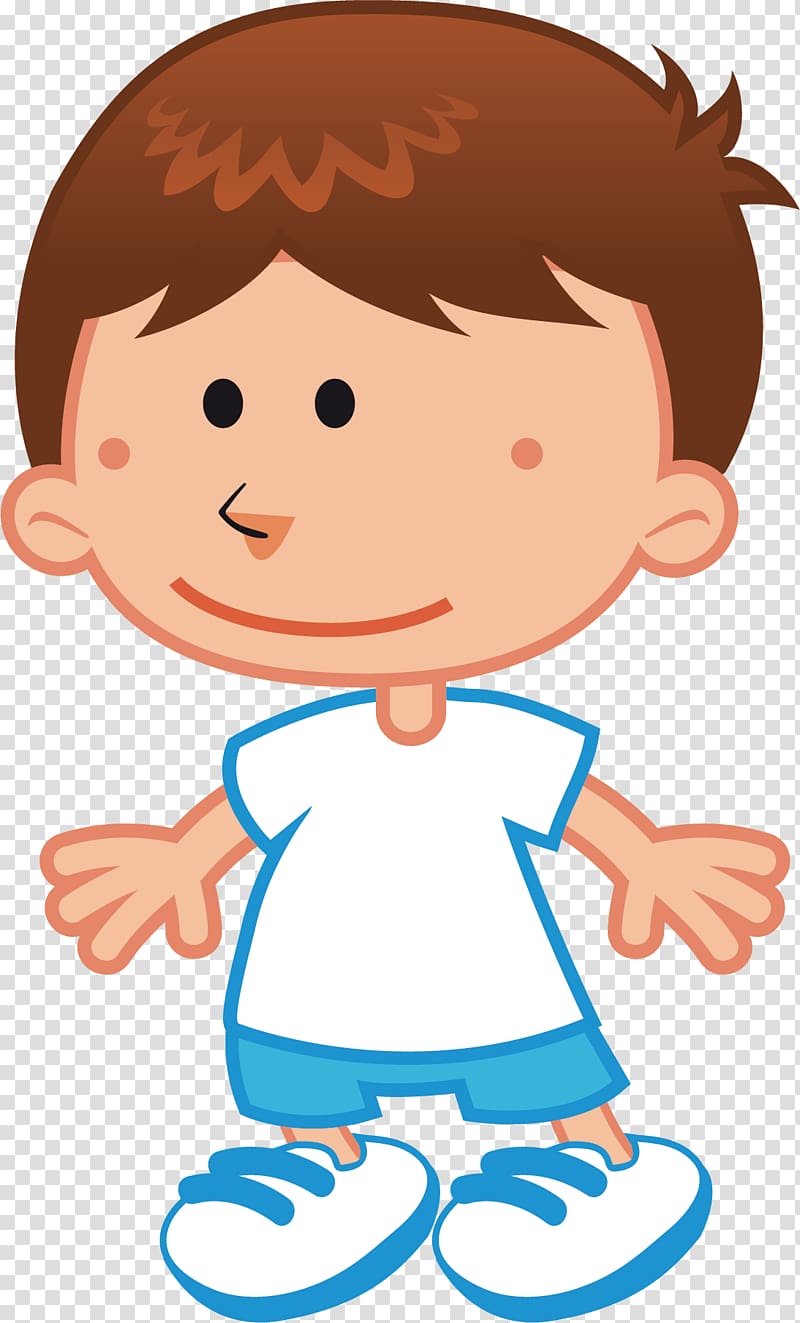 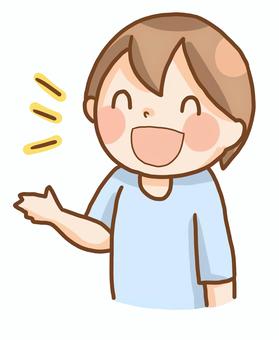 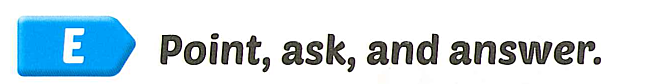 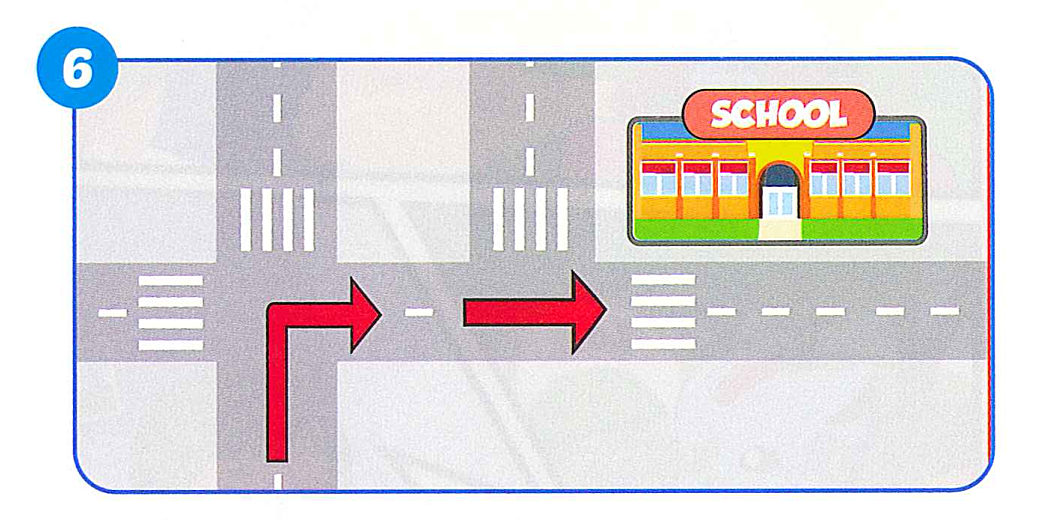 Turn right. Then, go straight. It’s on the corner.
How do I get to the school ?
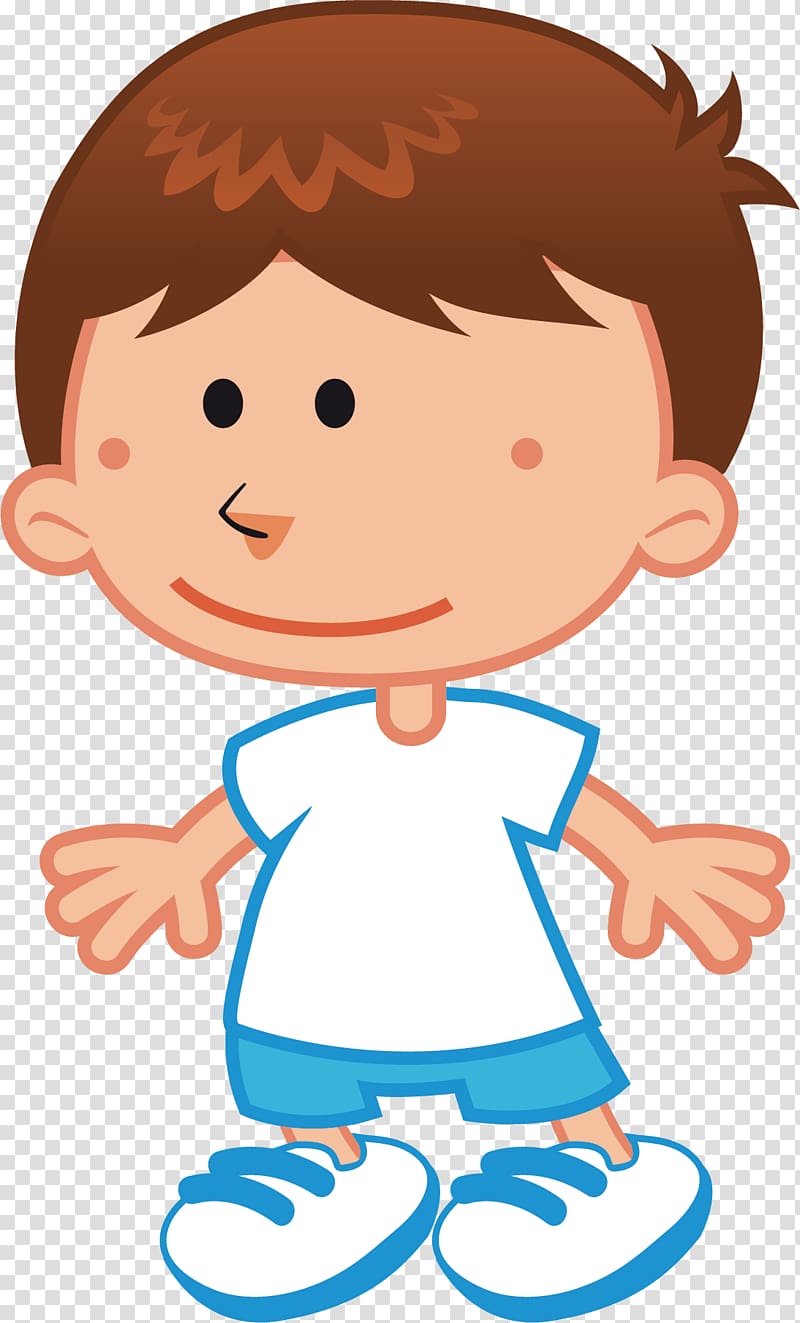 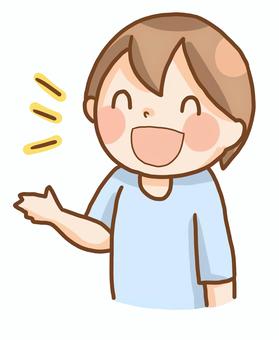 CLASS ACTIVITY
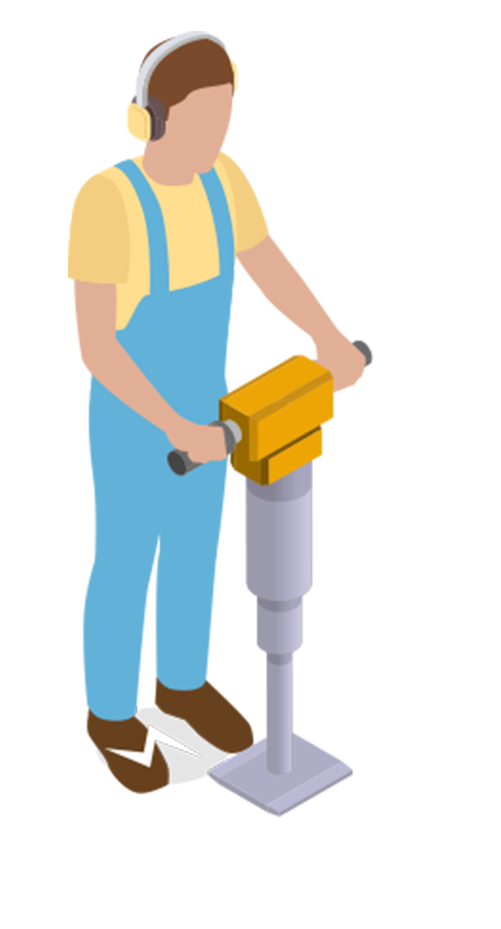 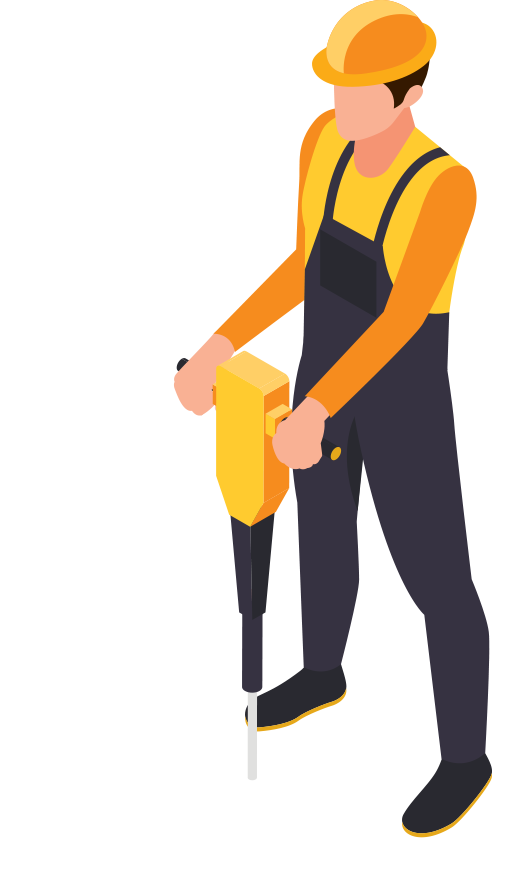 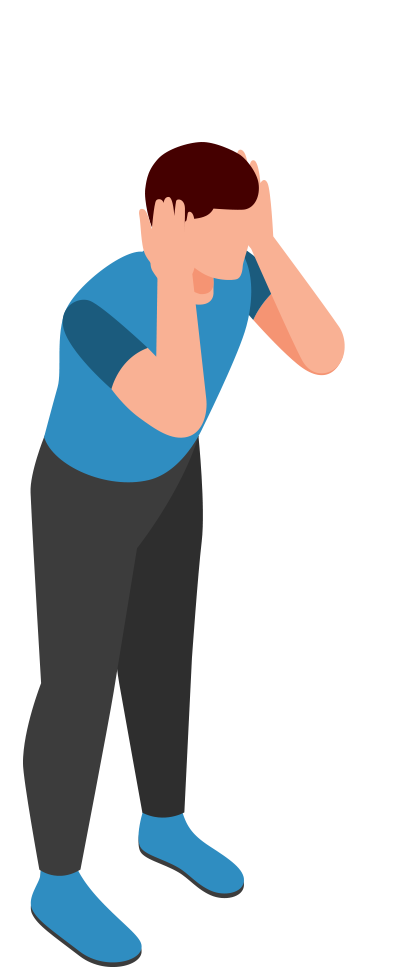 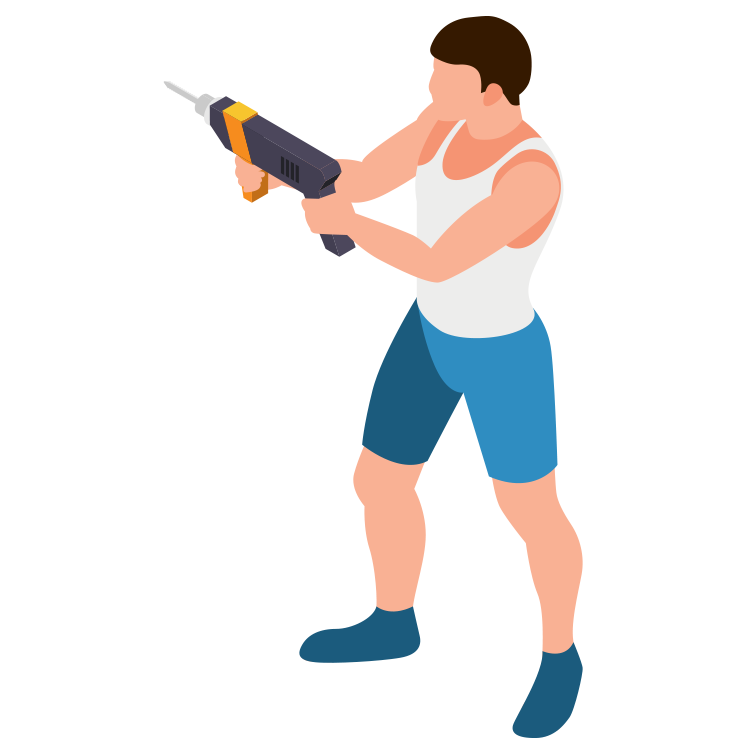 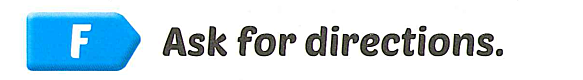 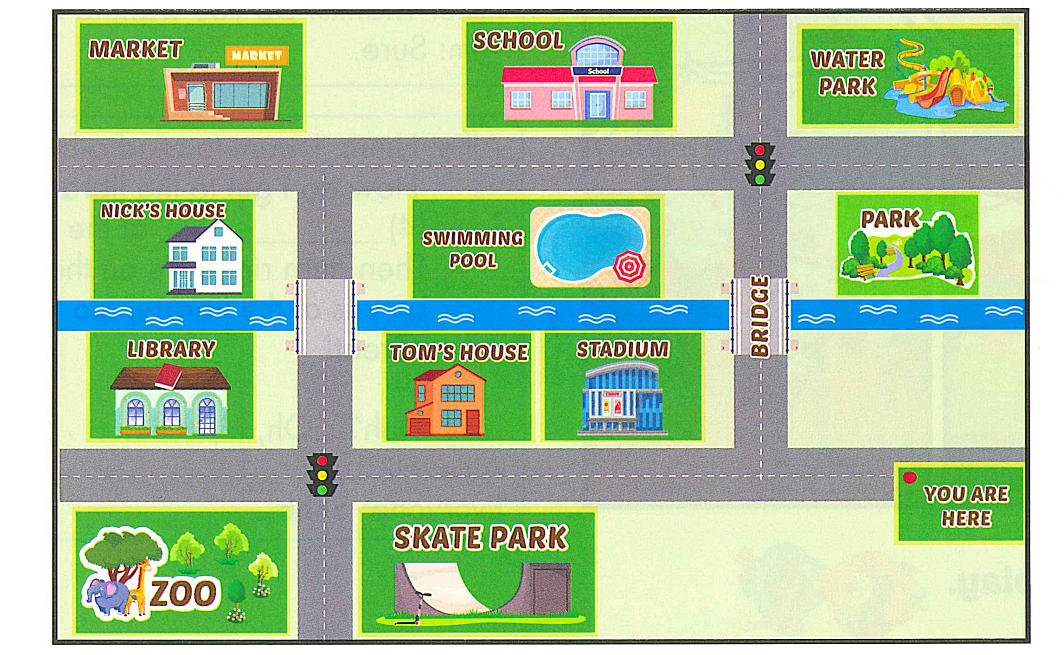 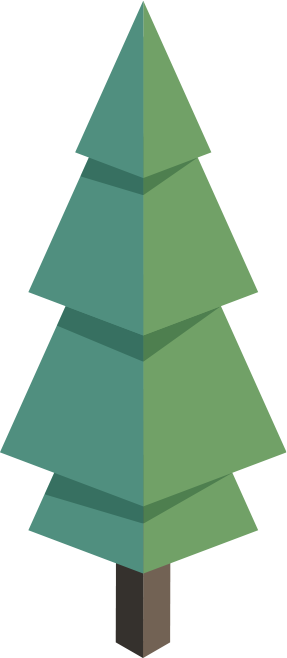 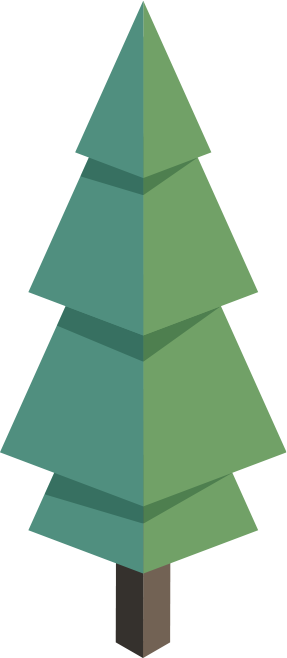 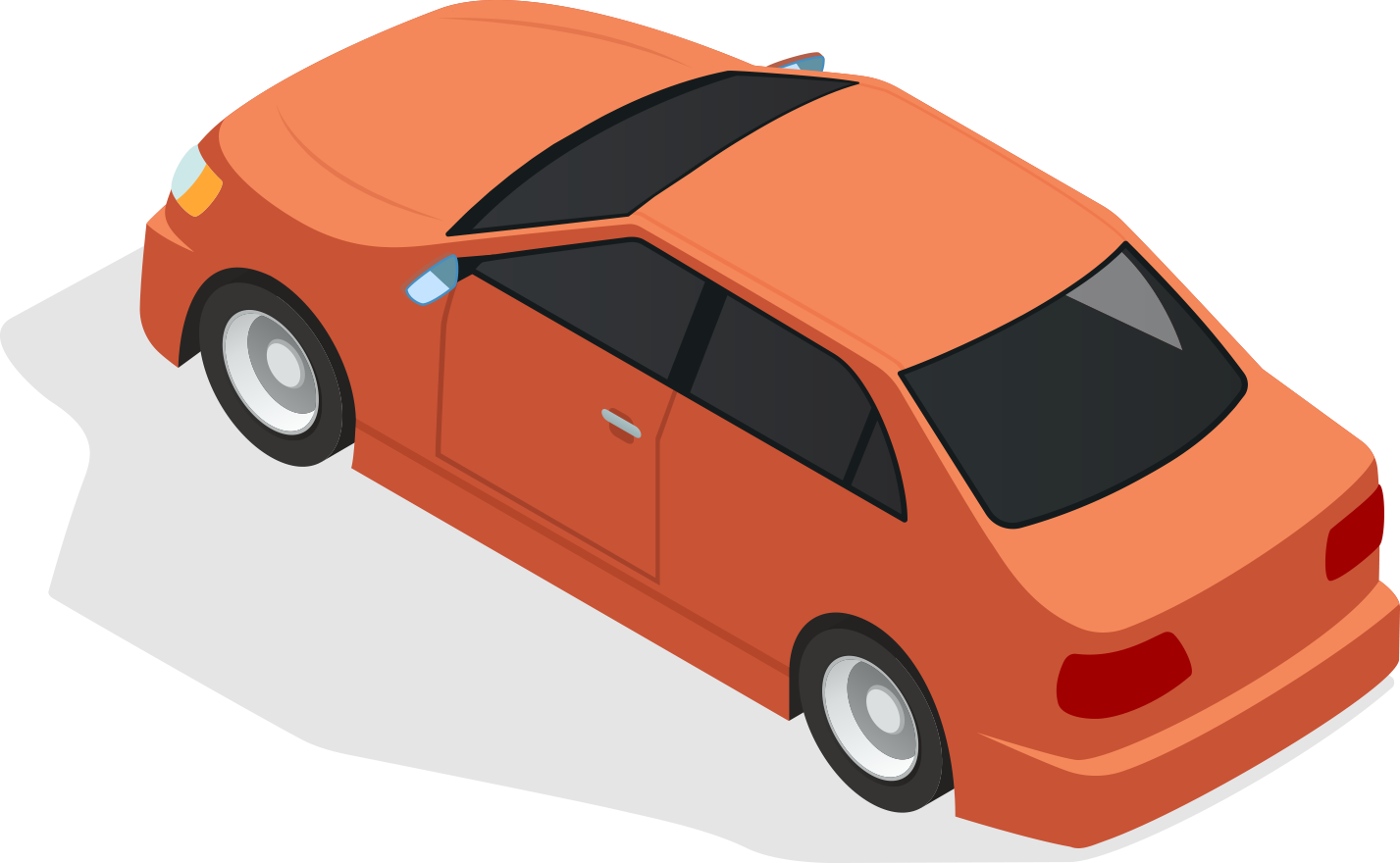 GOOD BYE